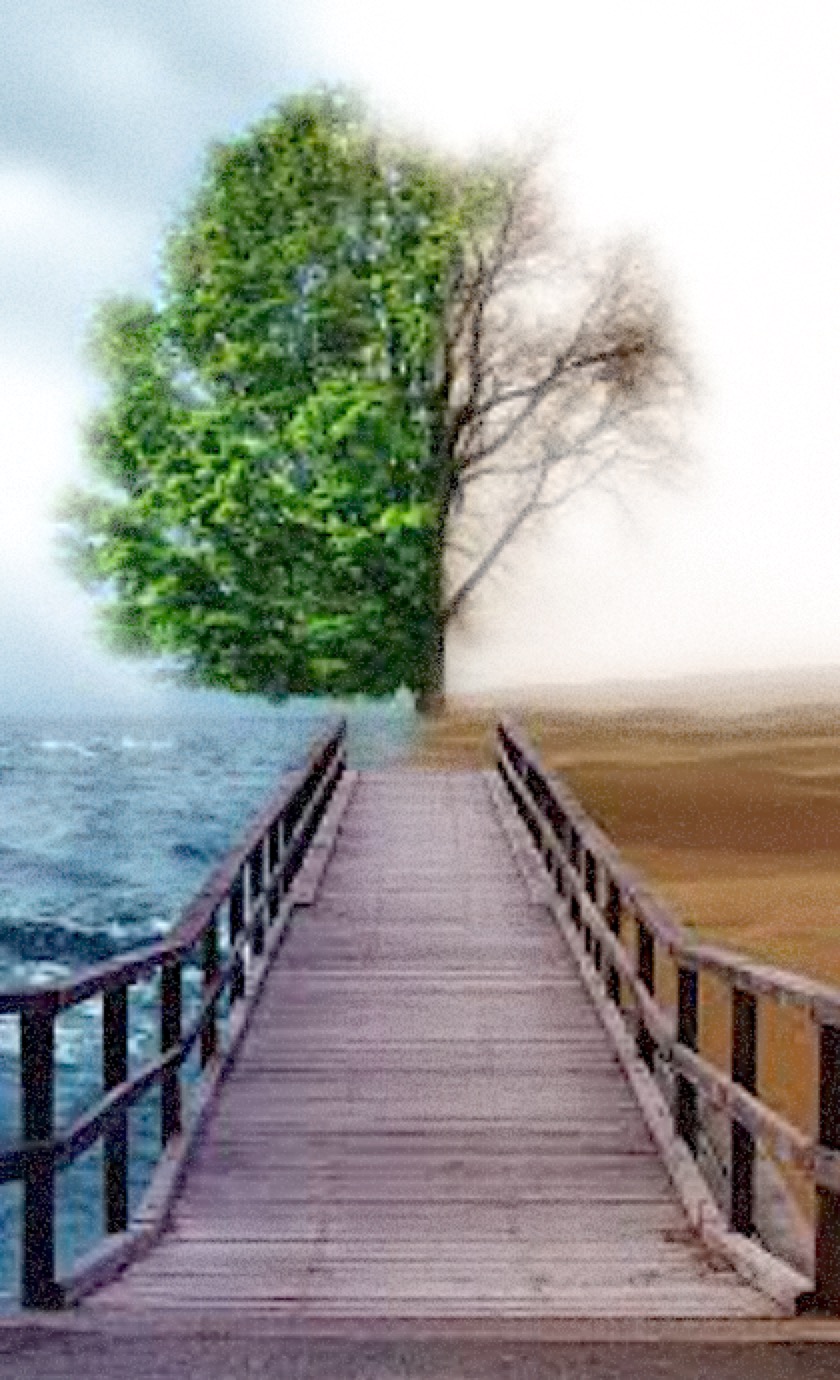 Happiness Connection
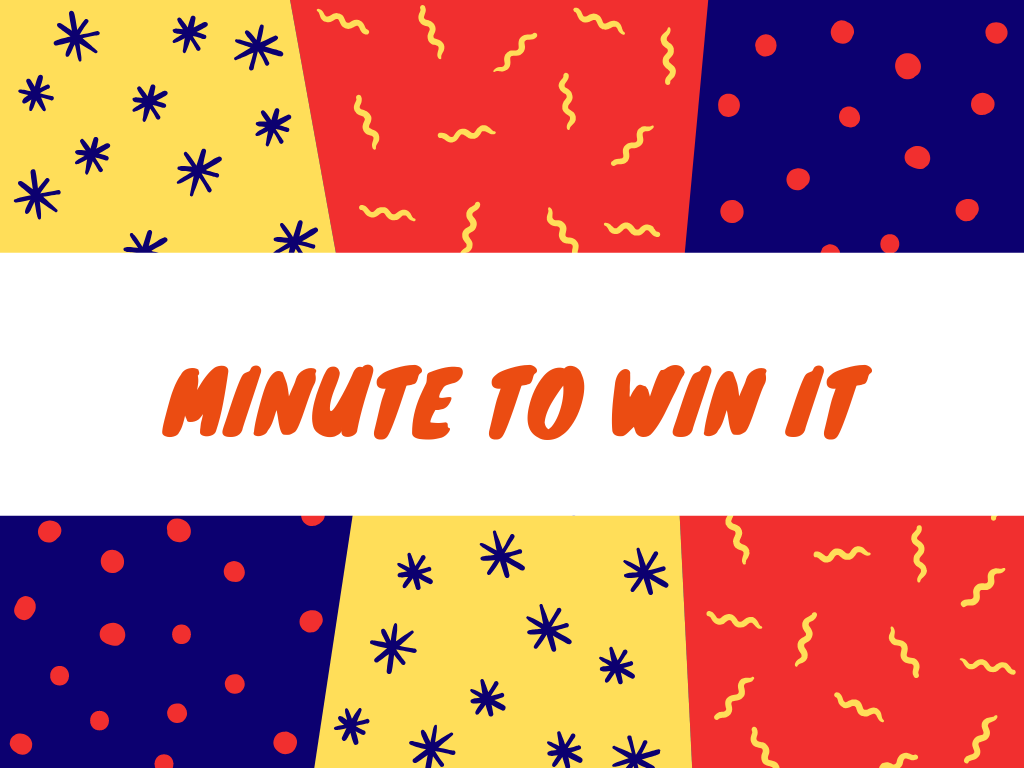 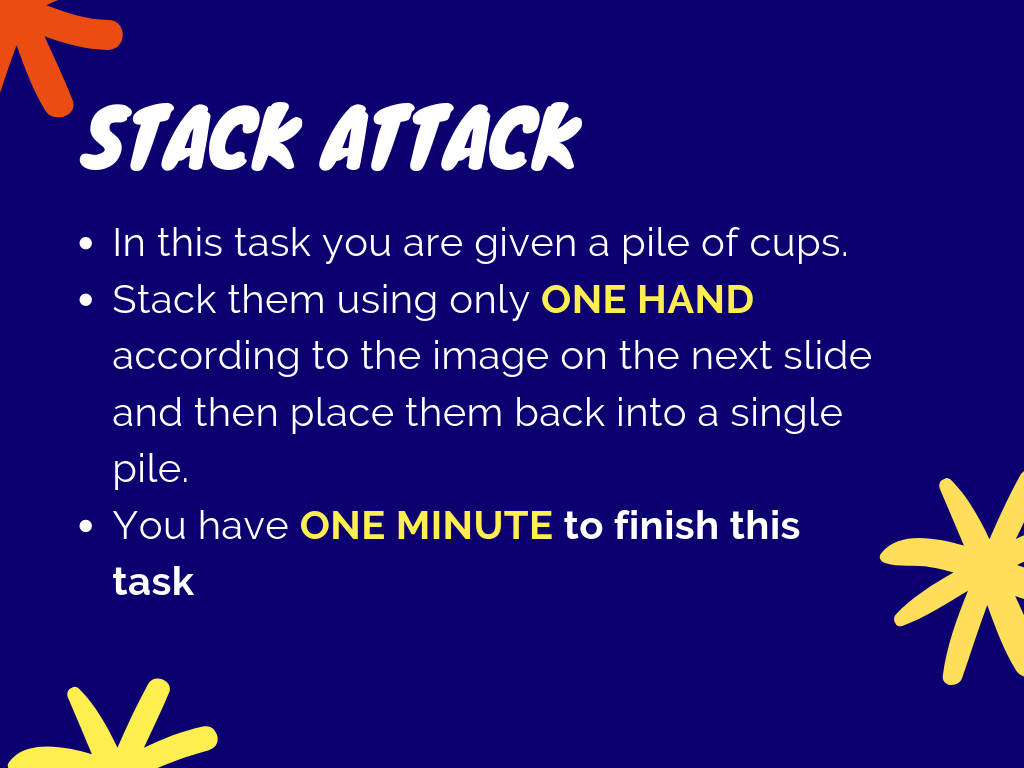 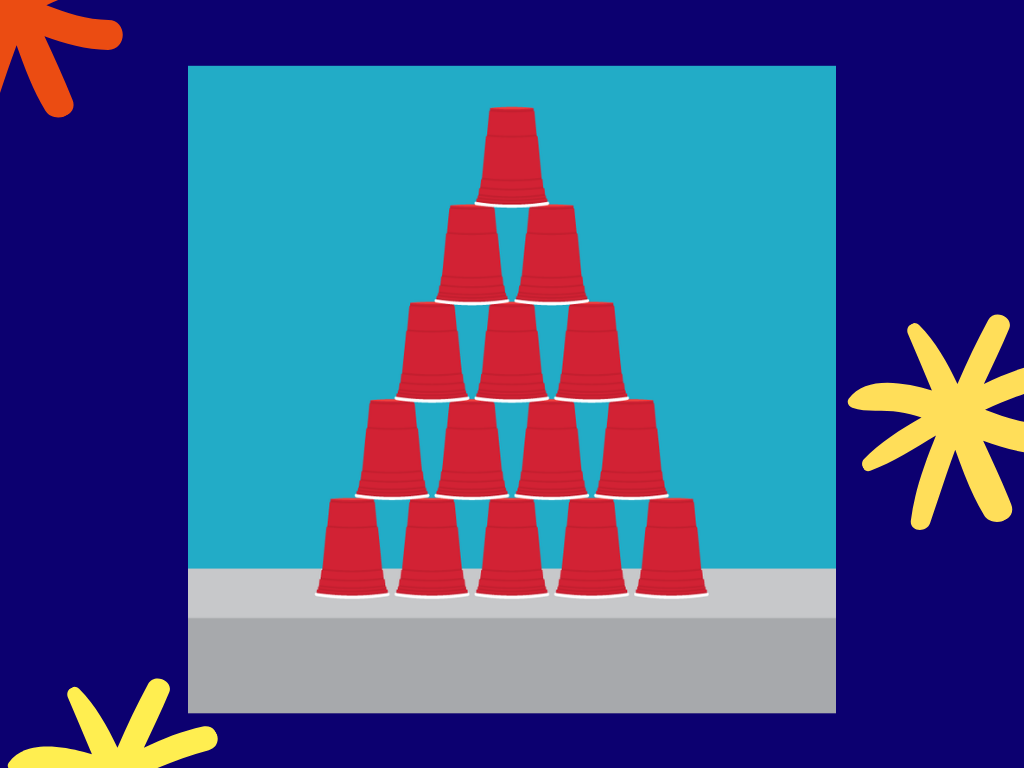 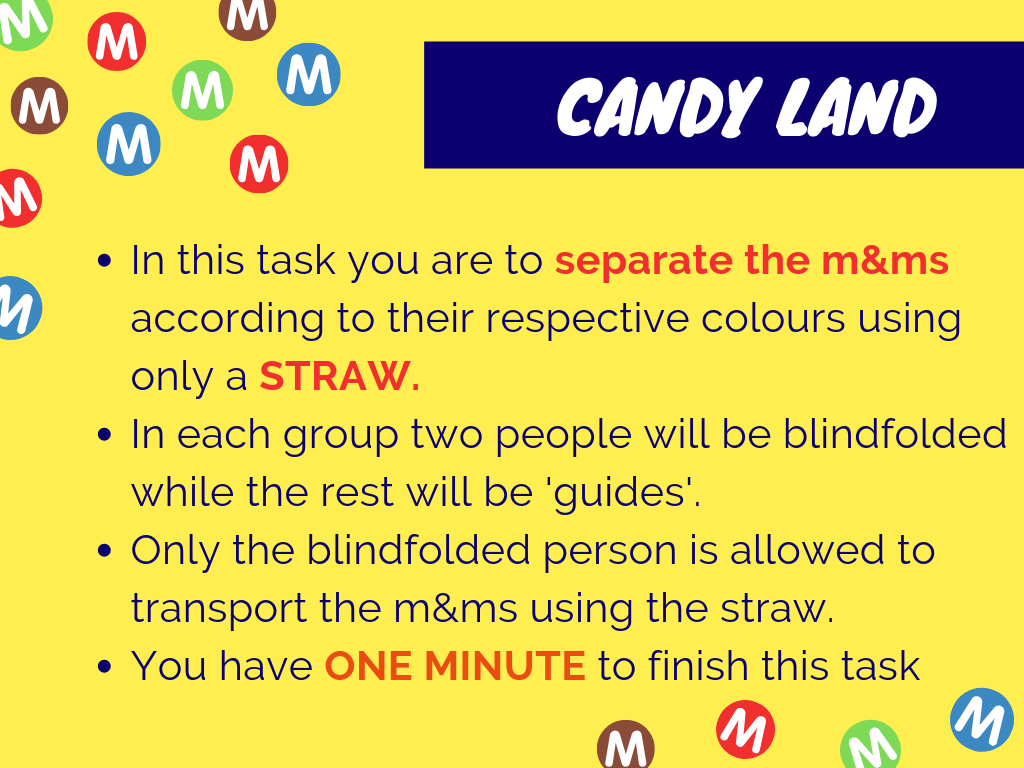 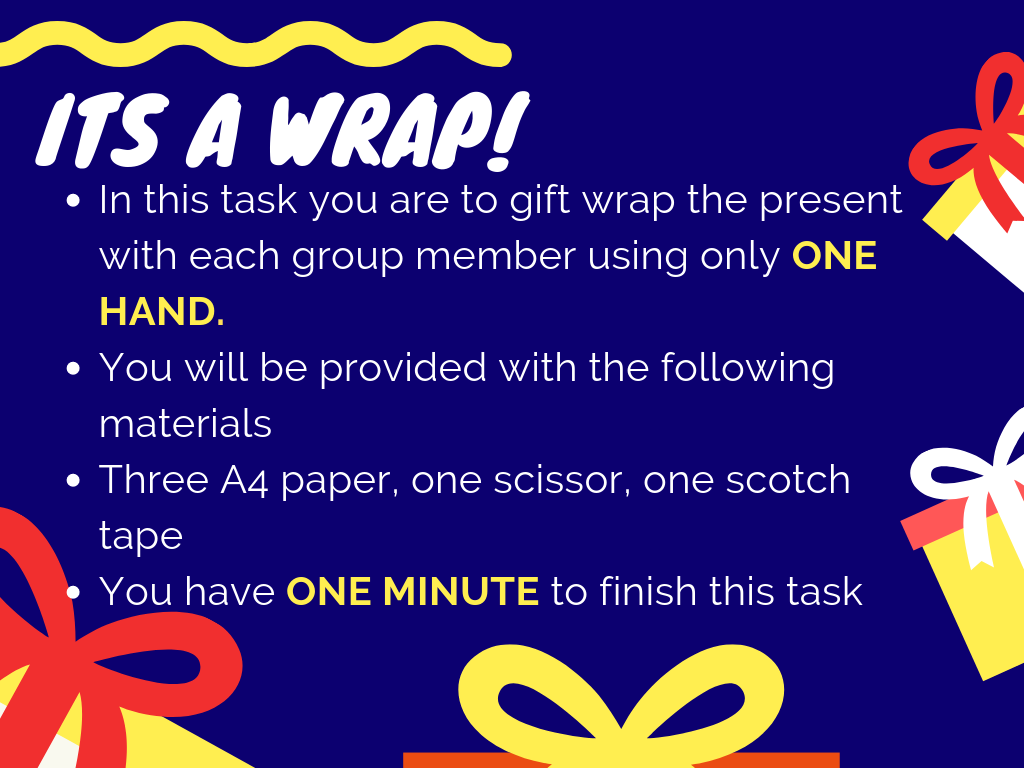 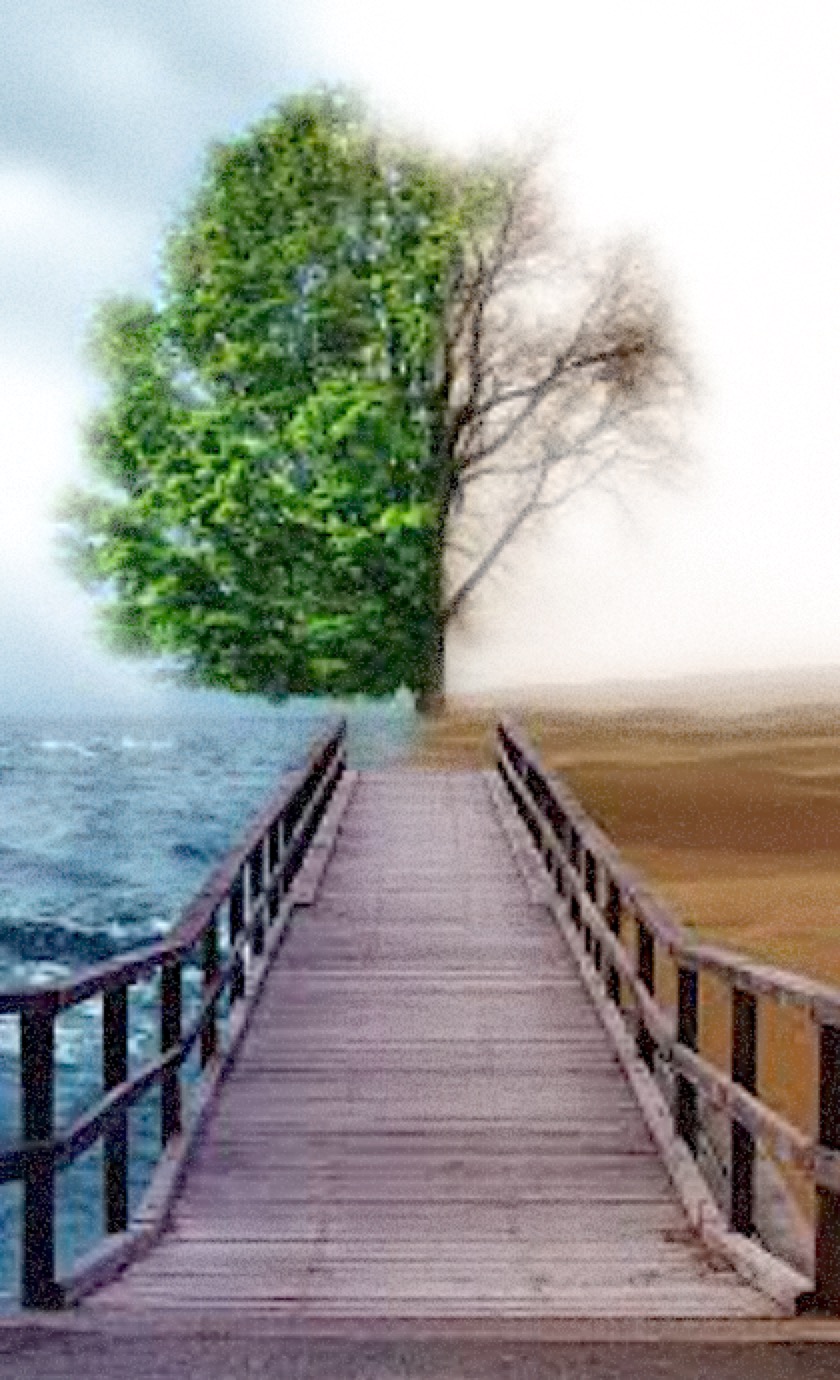 How has your week been?
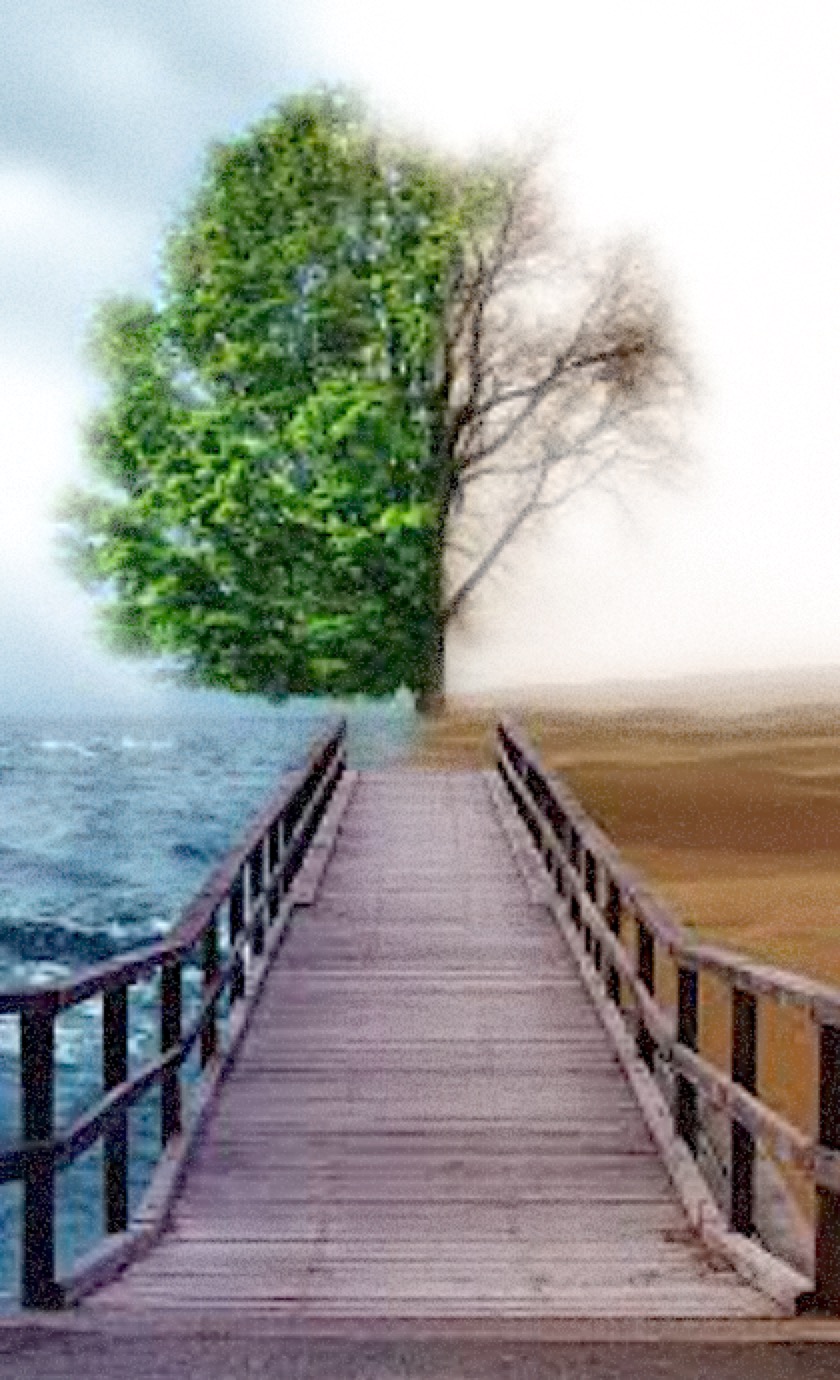 Happiness Connection
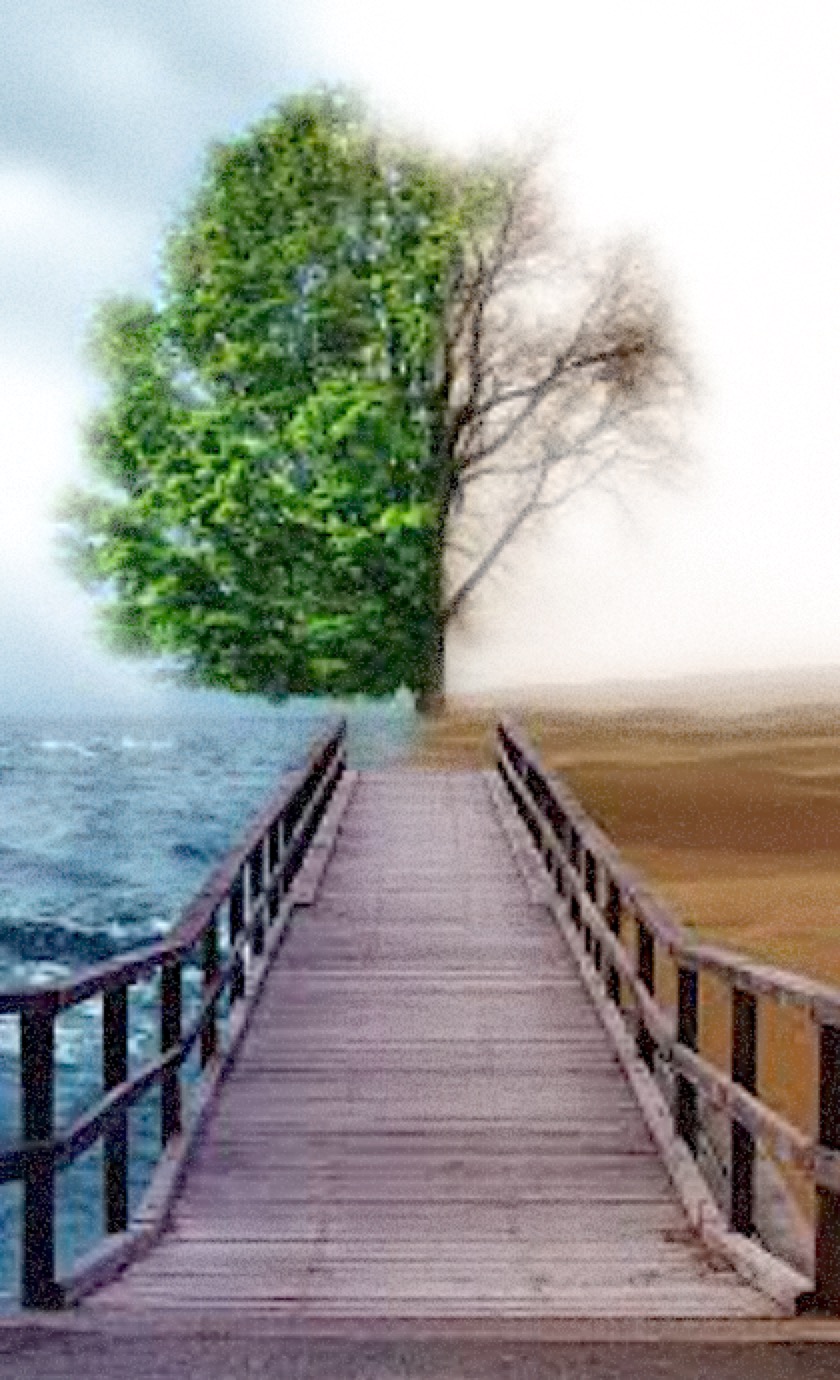 What is trueHappiness?
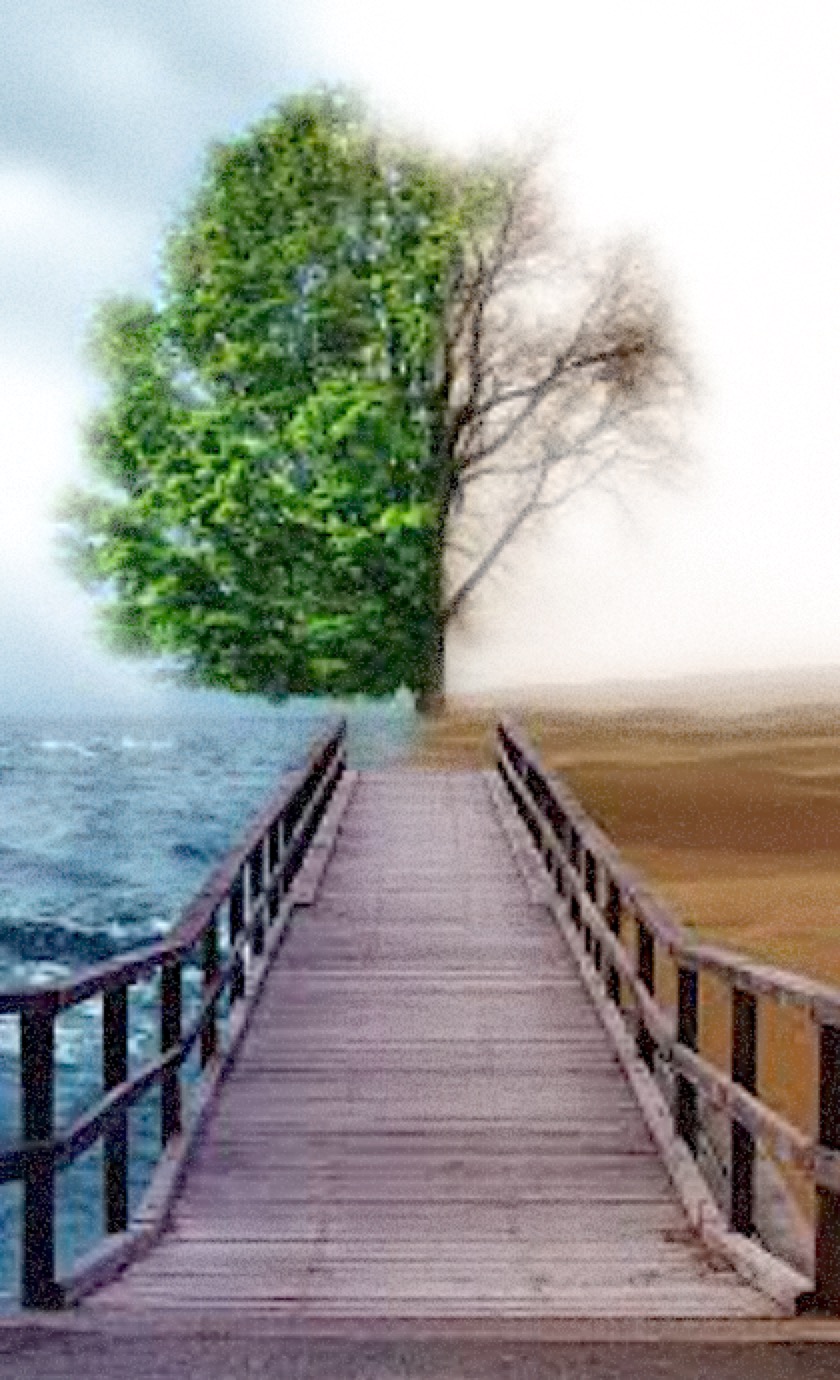 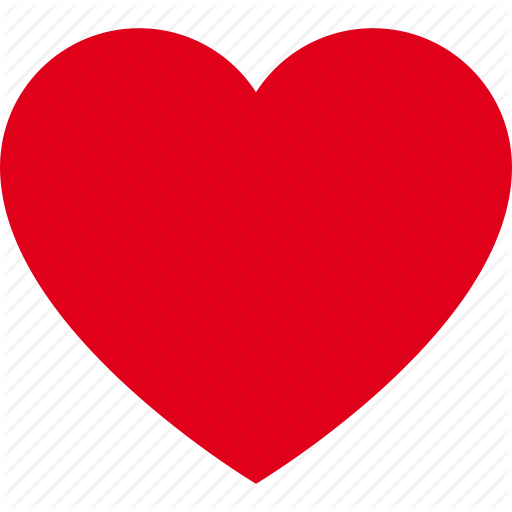 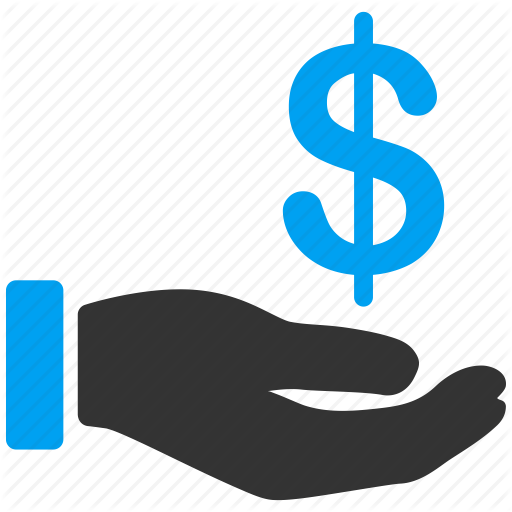 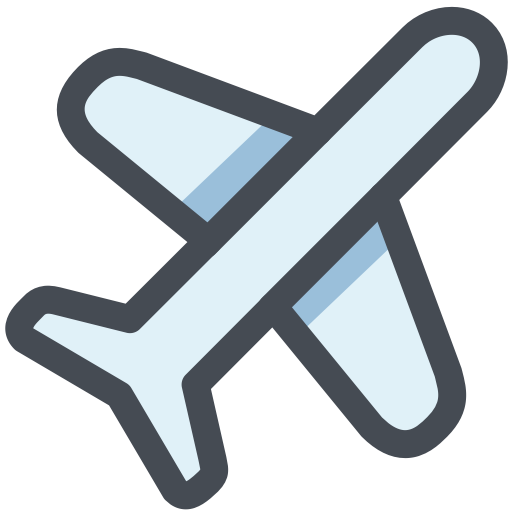 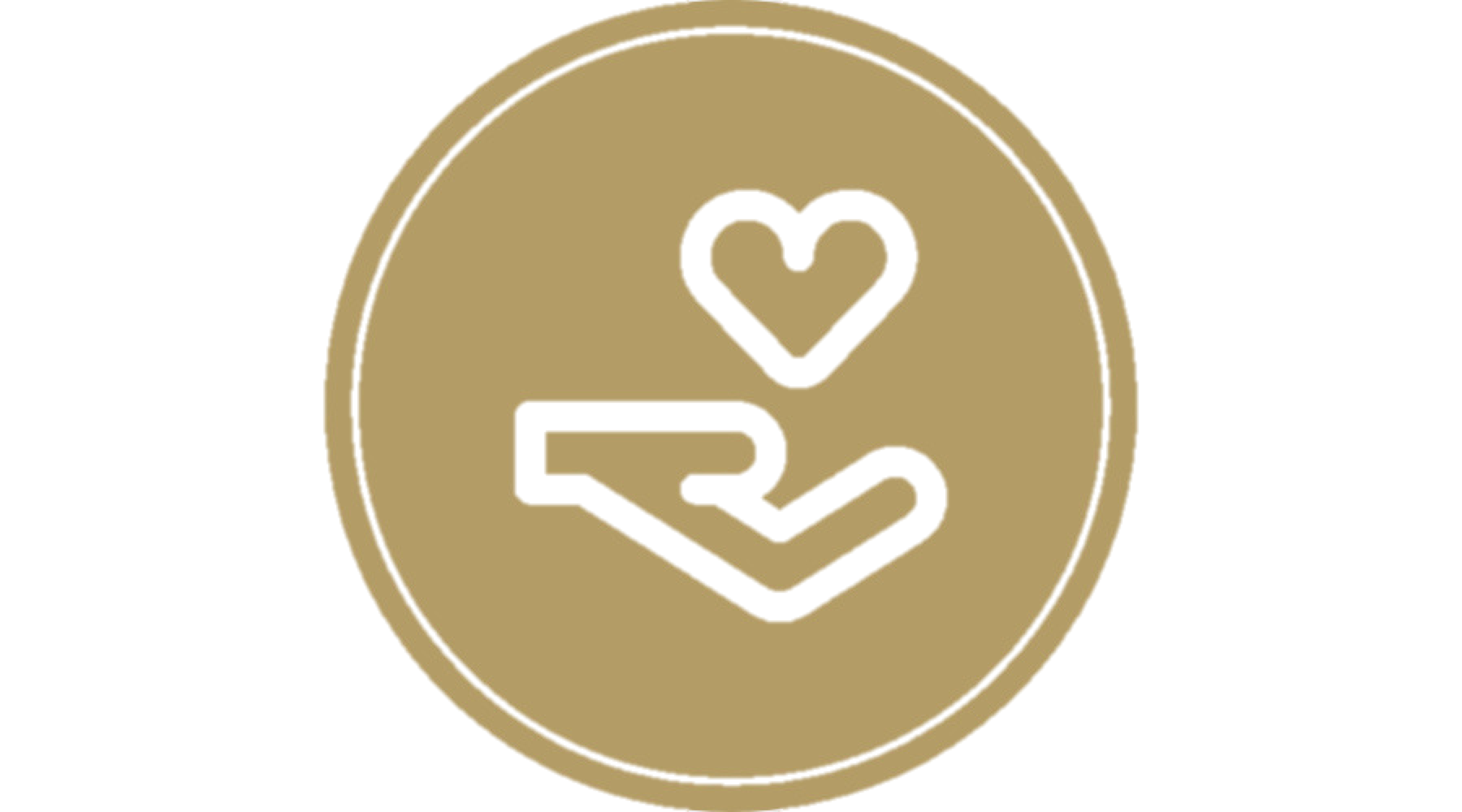 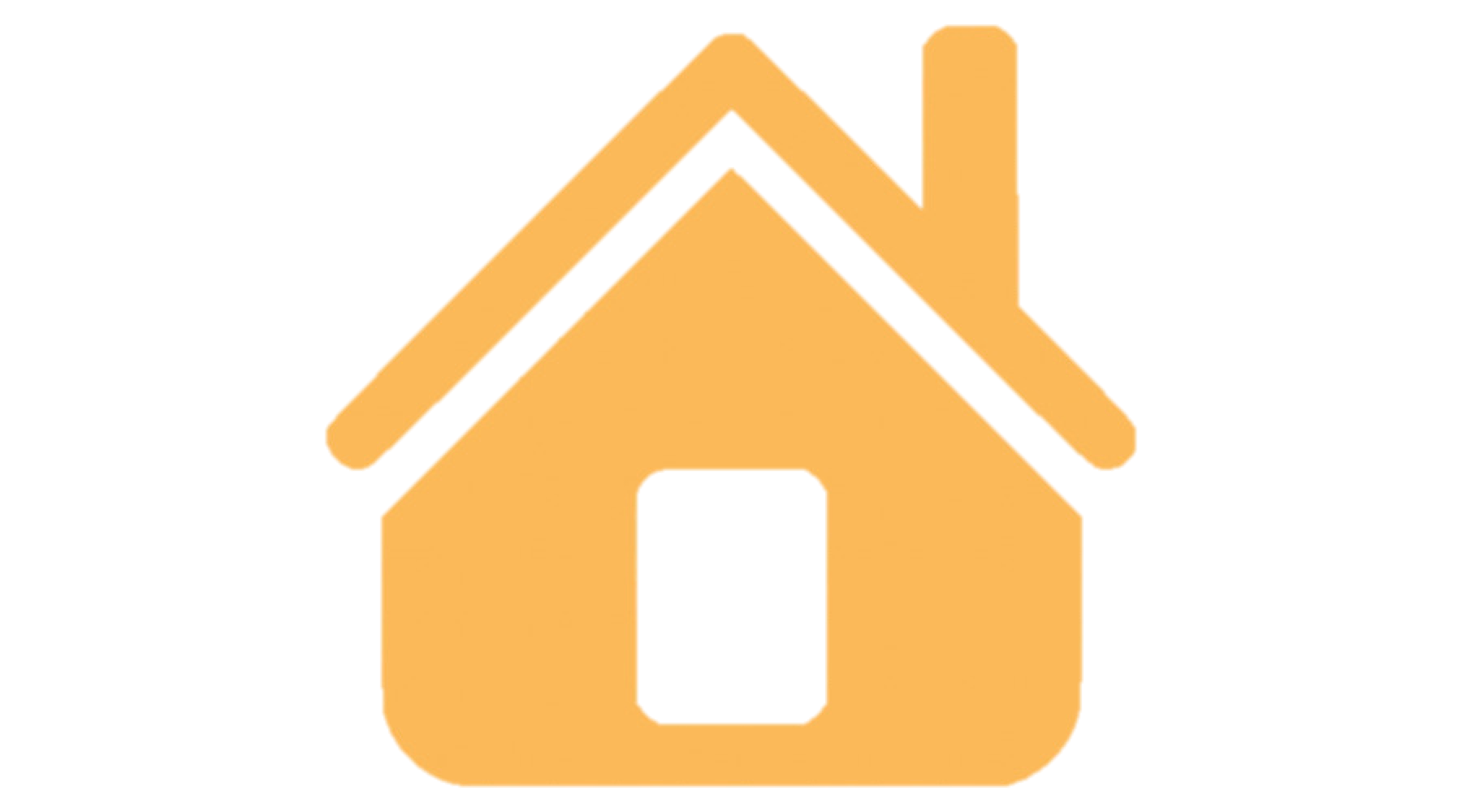 LoveEarn $TravellingHelp othersBuy big houses
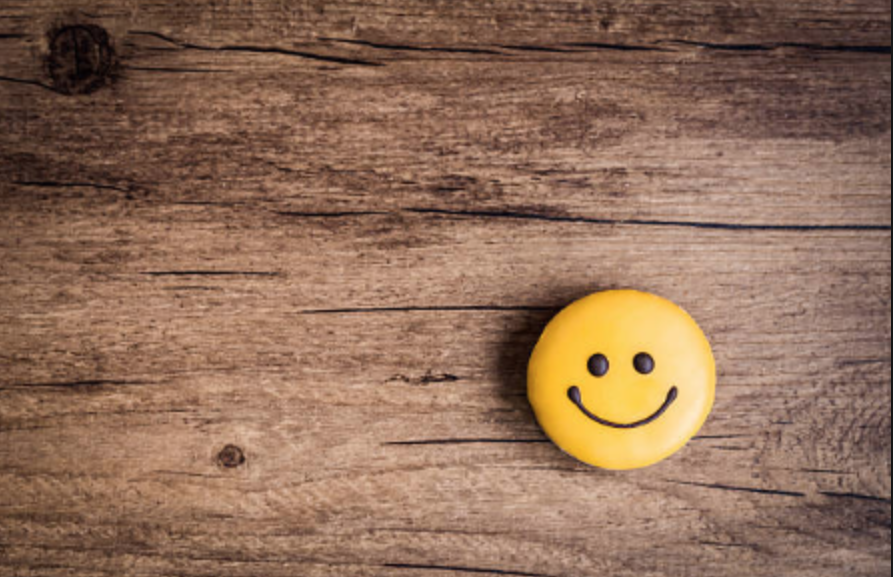 Yet we are stillNot Happy
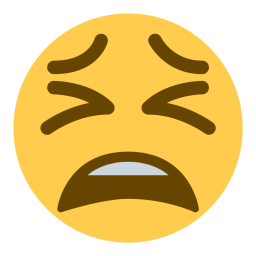 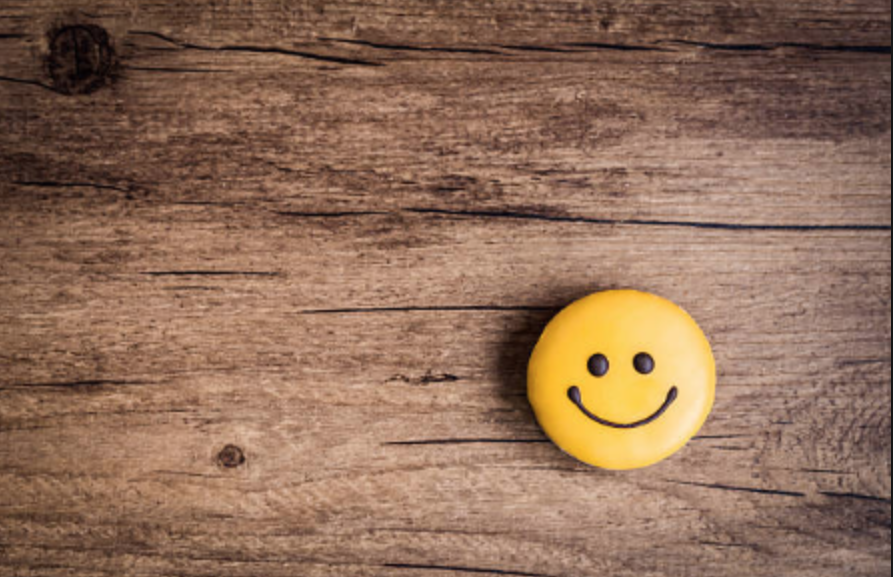 Why are we stillNot Happy?
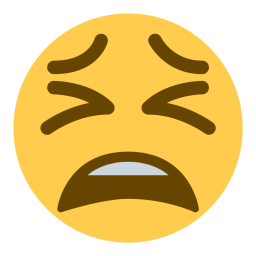 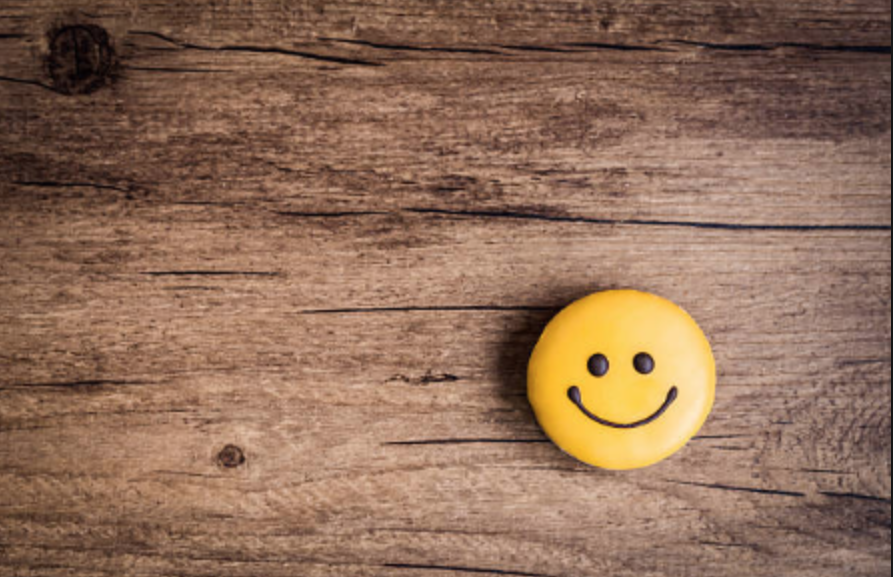 1. We have a God-shaped vacuum in our hearts
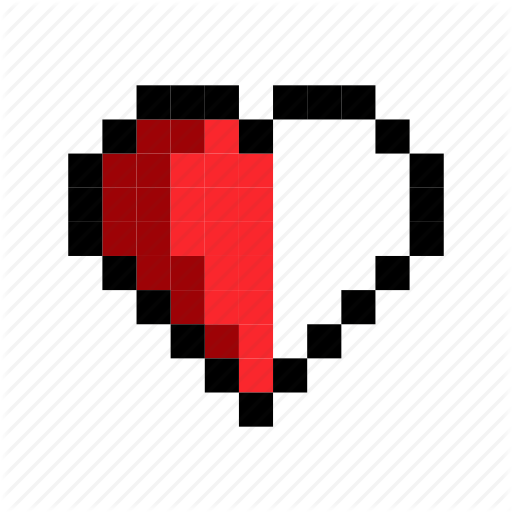 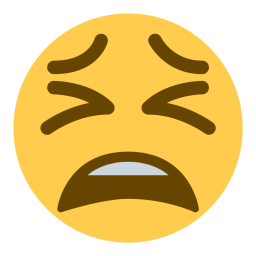 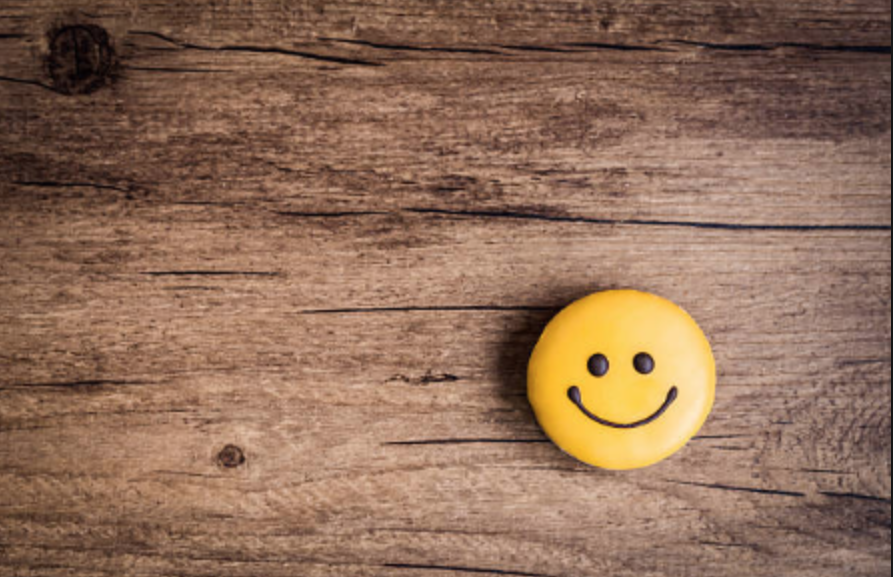 Only God can fill that emptiness inside us
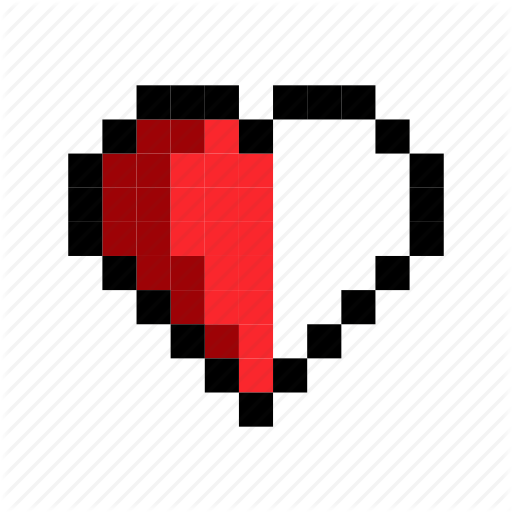 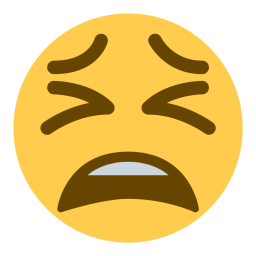 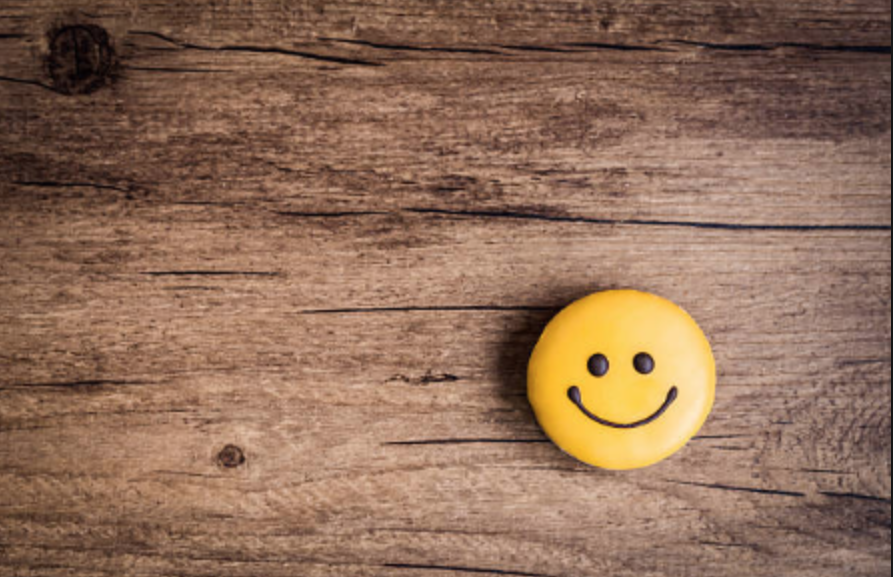 That’s why whatever we’re       doing to find happiness, is really reaching out to Him
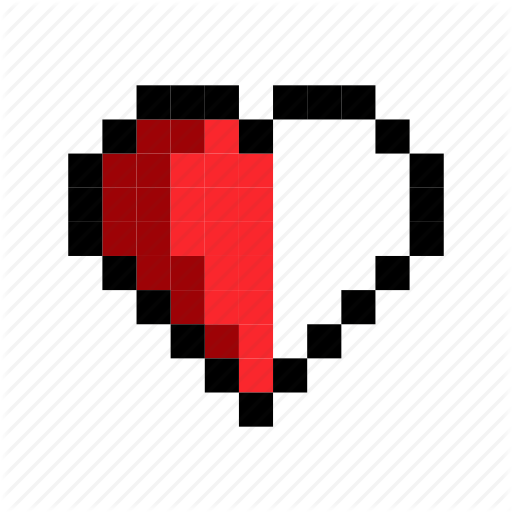 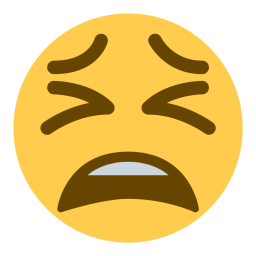 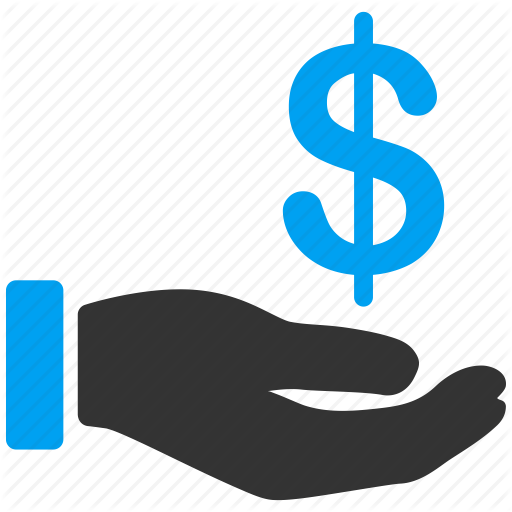 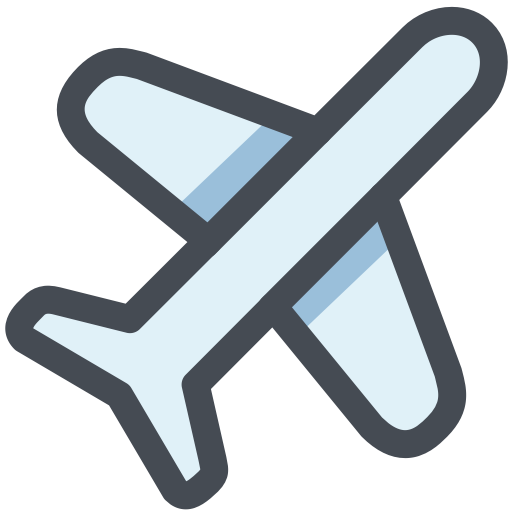 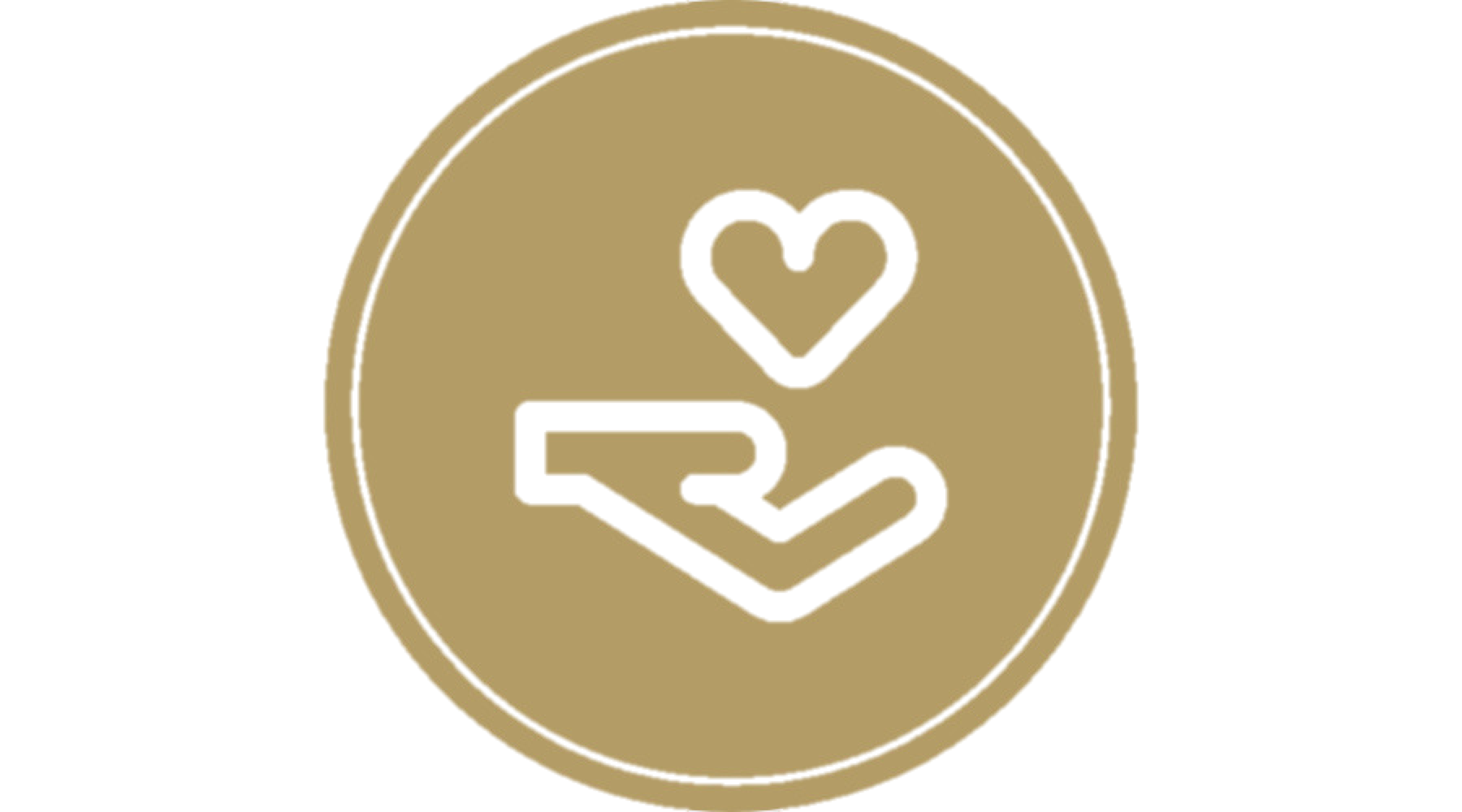 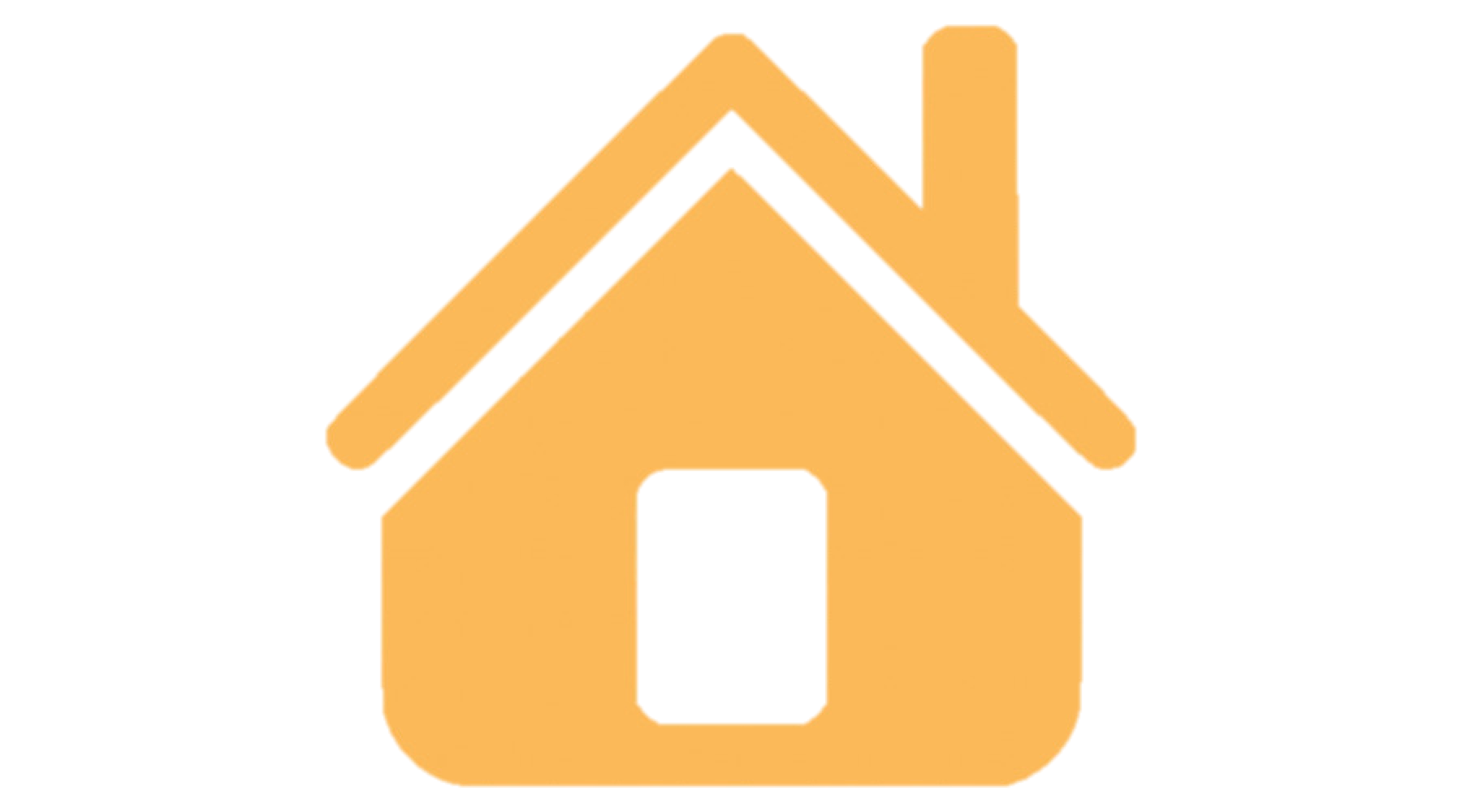 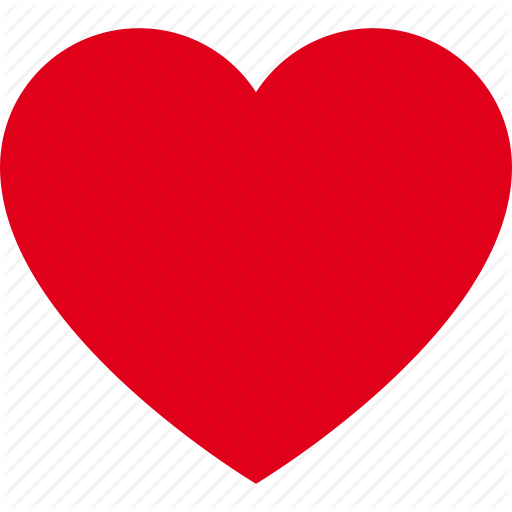 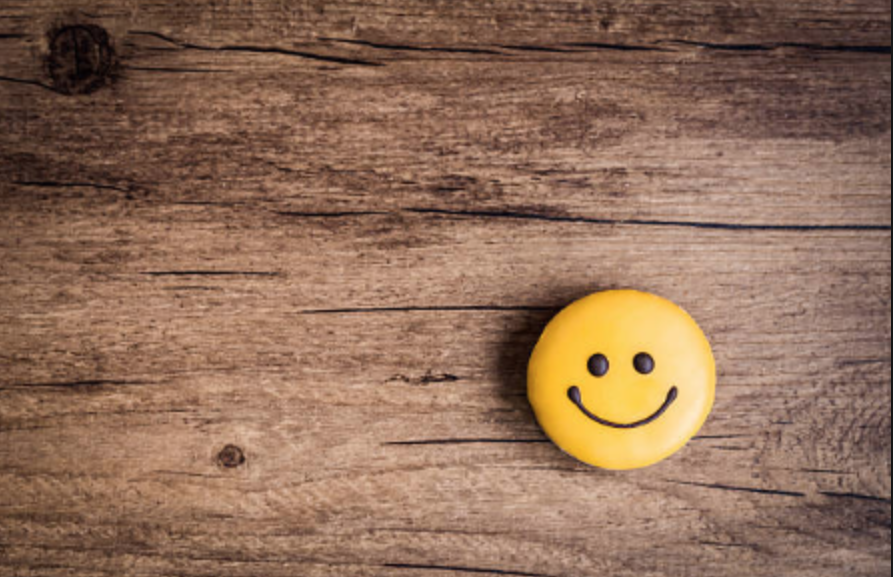 2. We want to have control       in our lives but many things     in life are beyond our control
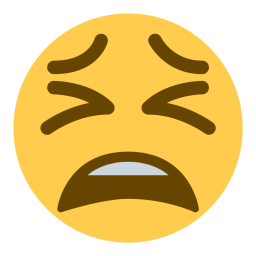 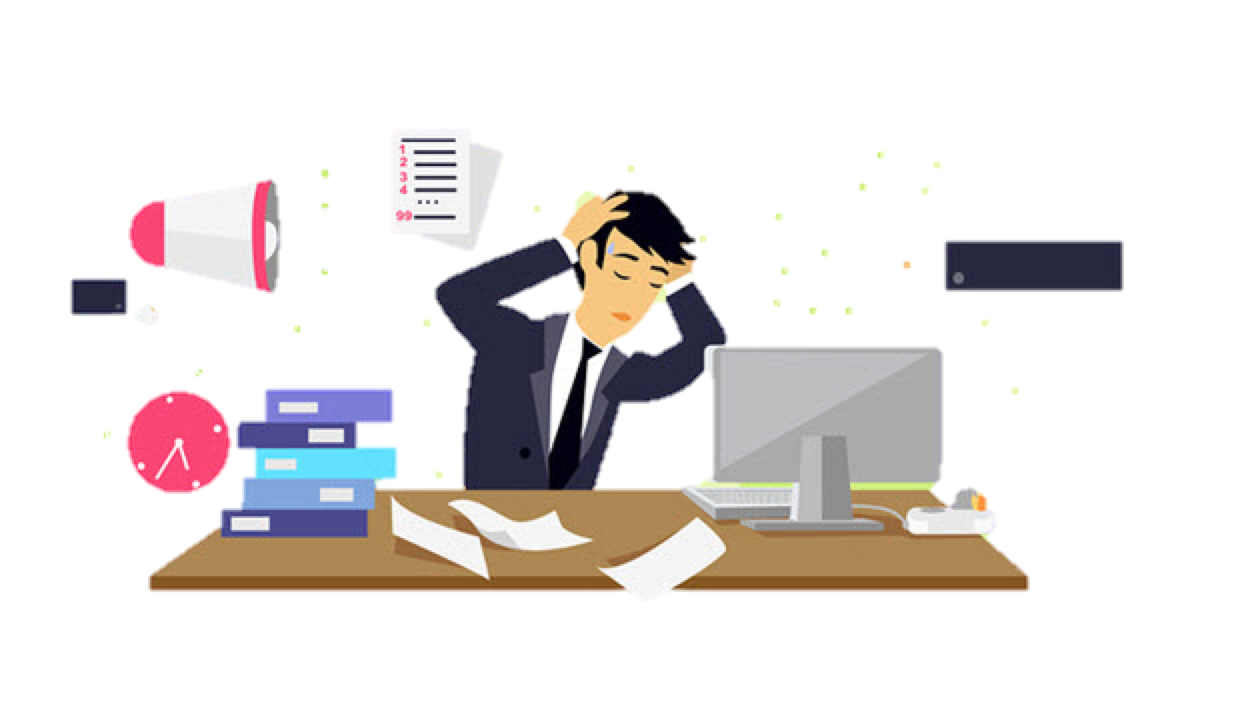 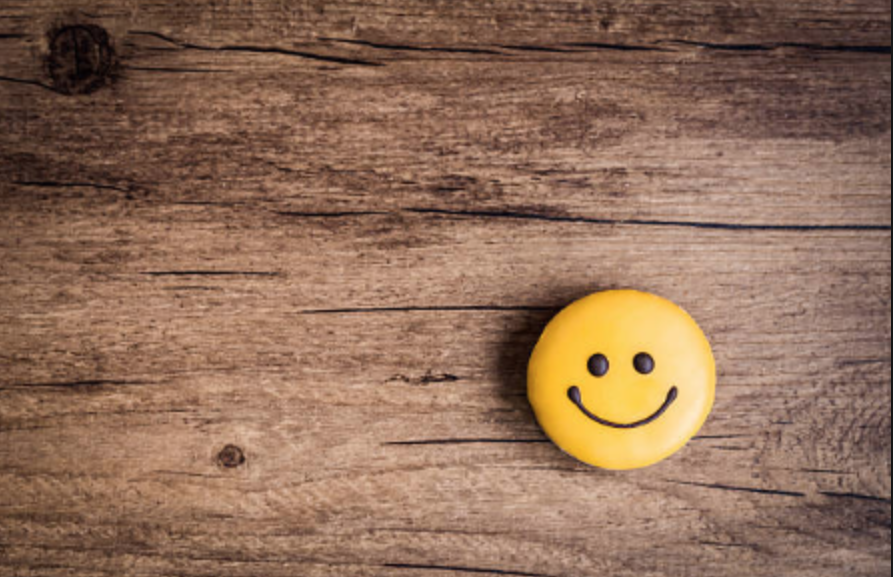 Why do we want control? We want things our way, we want to live lives our way
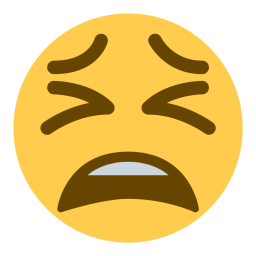 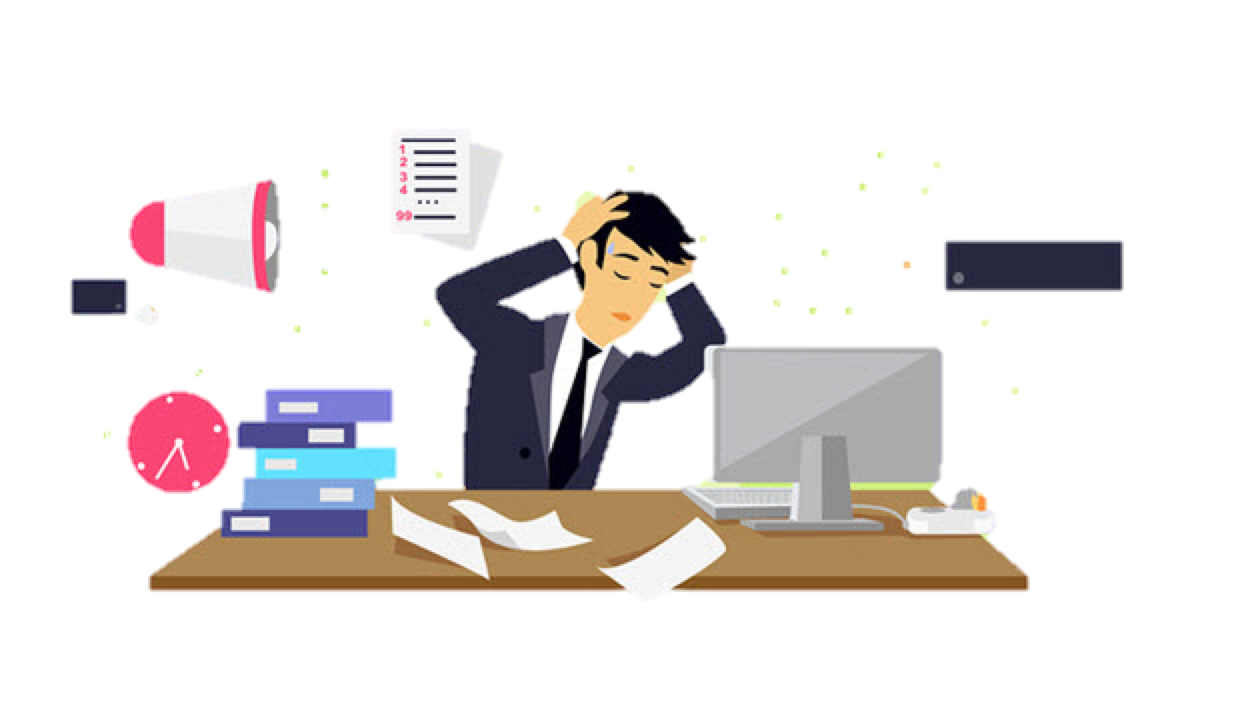 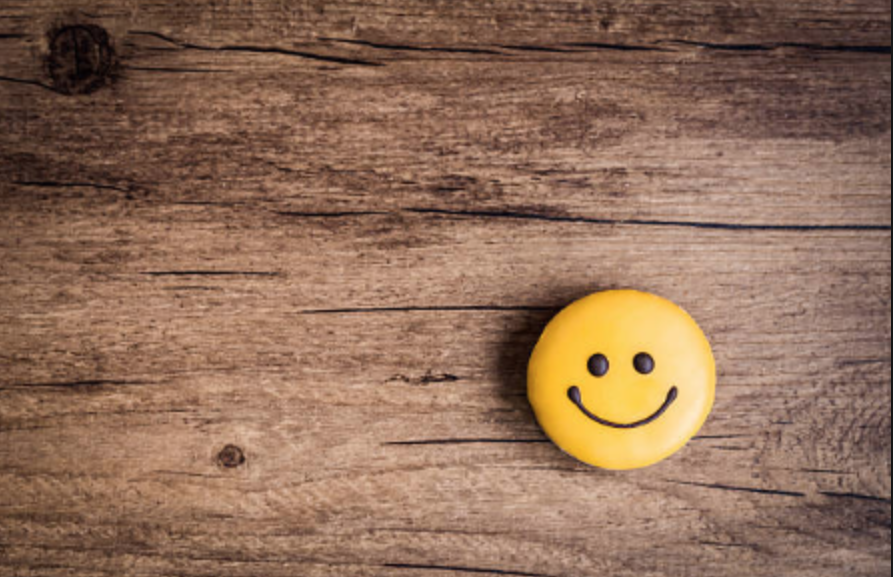 We fail to recognize that there is a God who created us
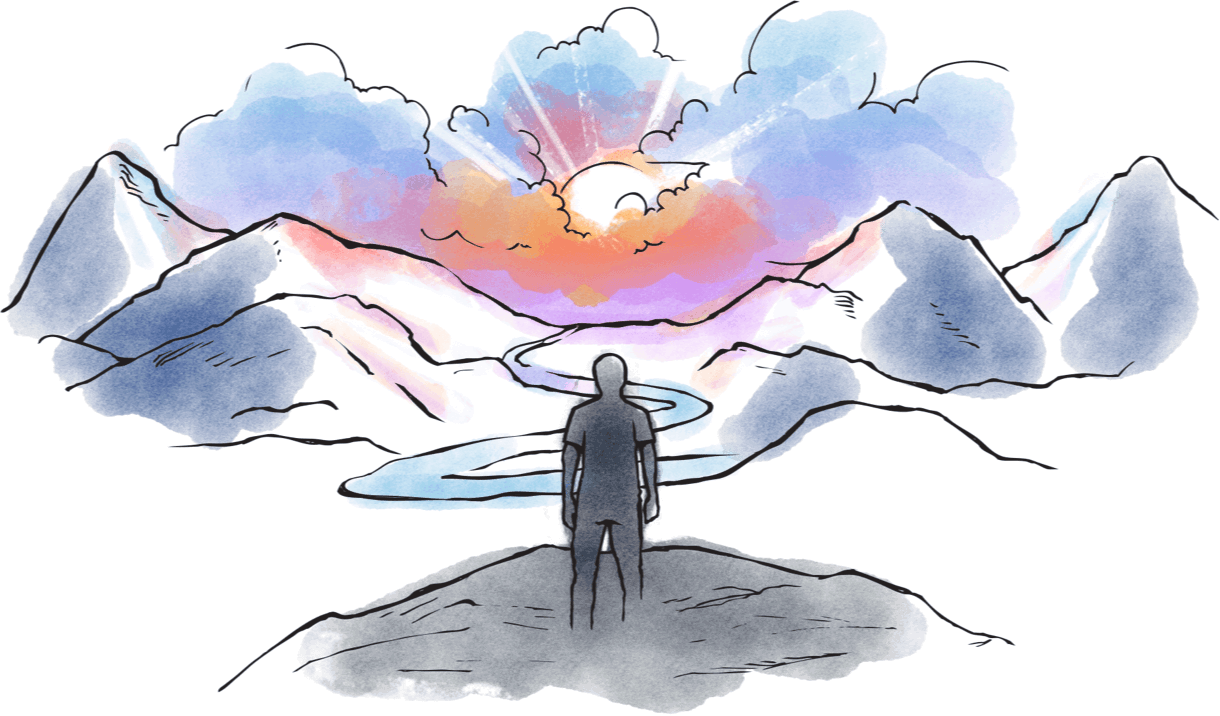 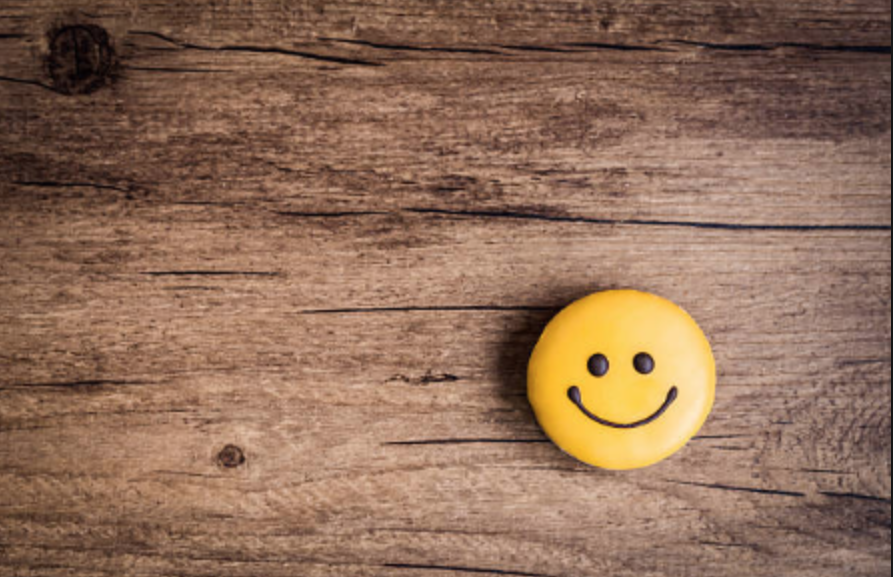 When we are not connected    with God, there is a sense of emptiness within us
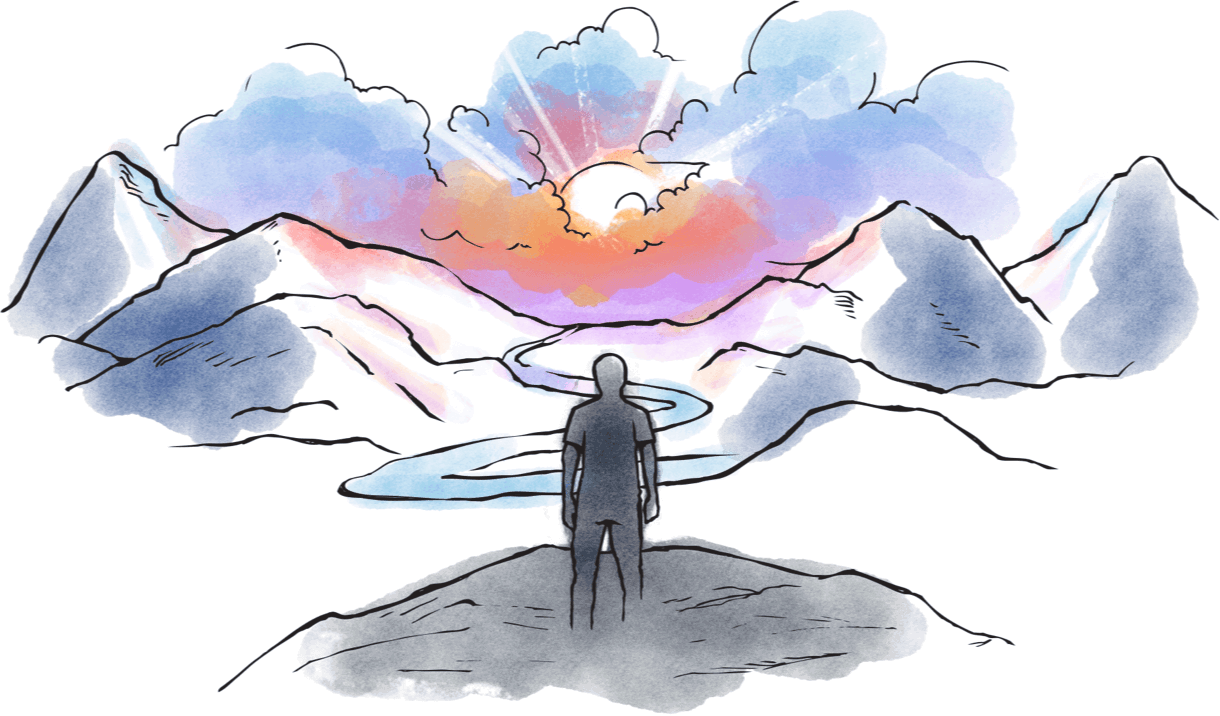 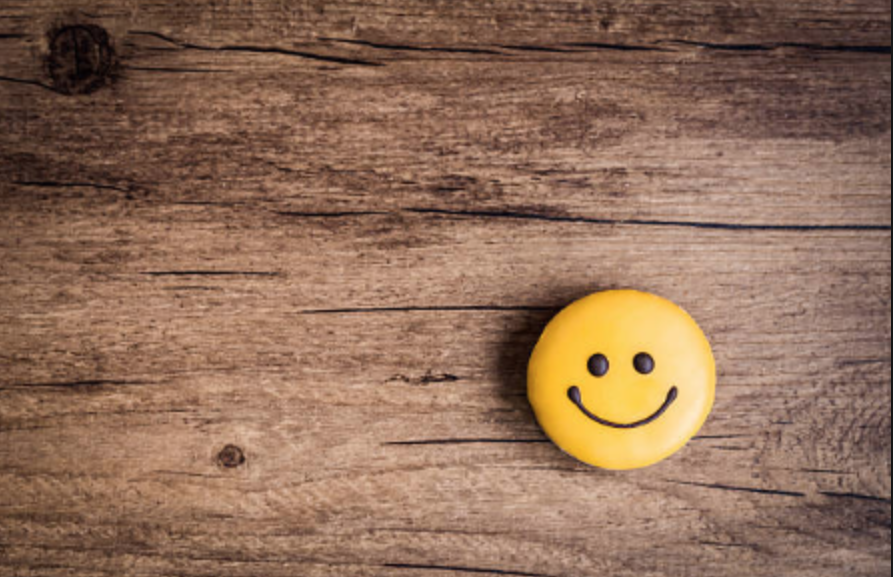 God cannot bear to see us continue in such a pathetic state
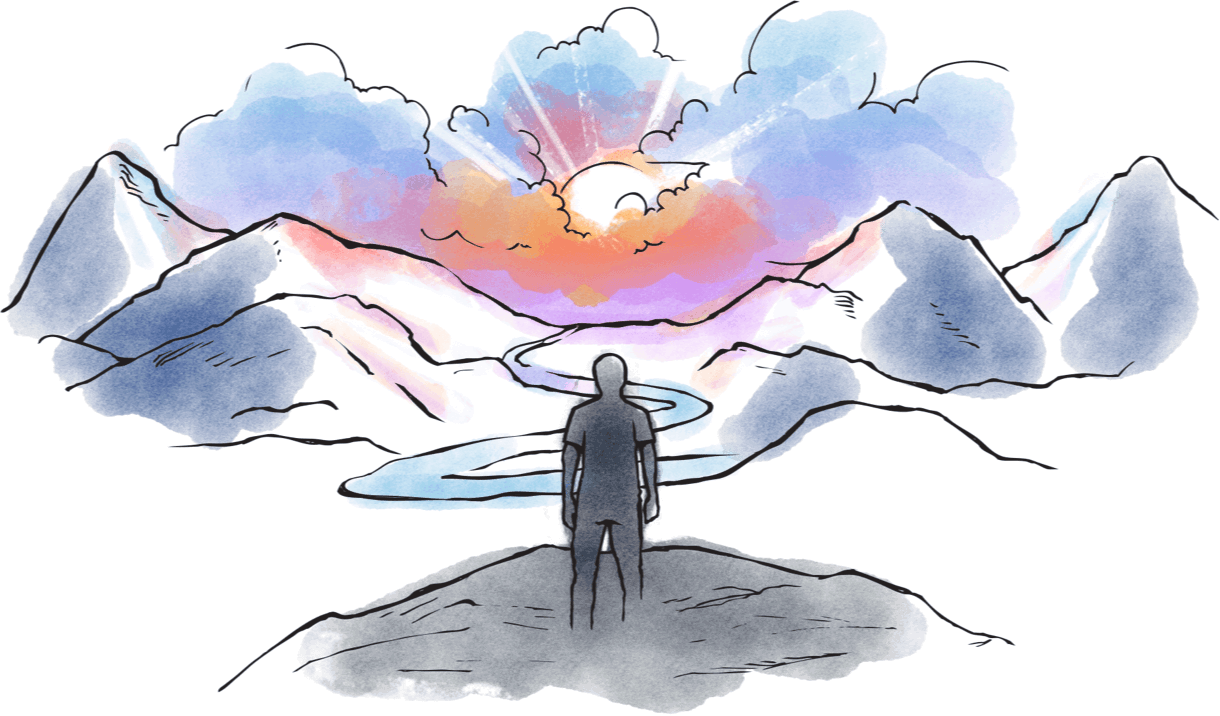 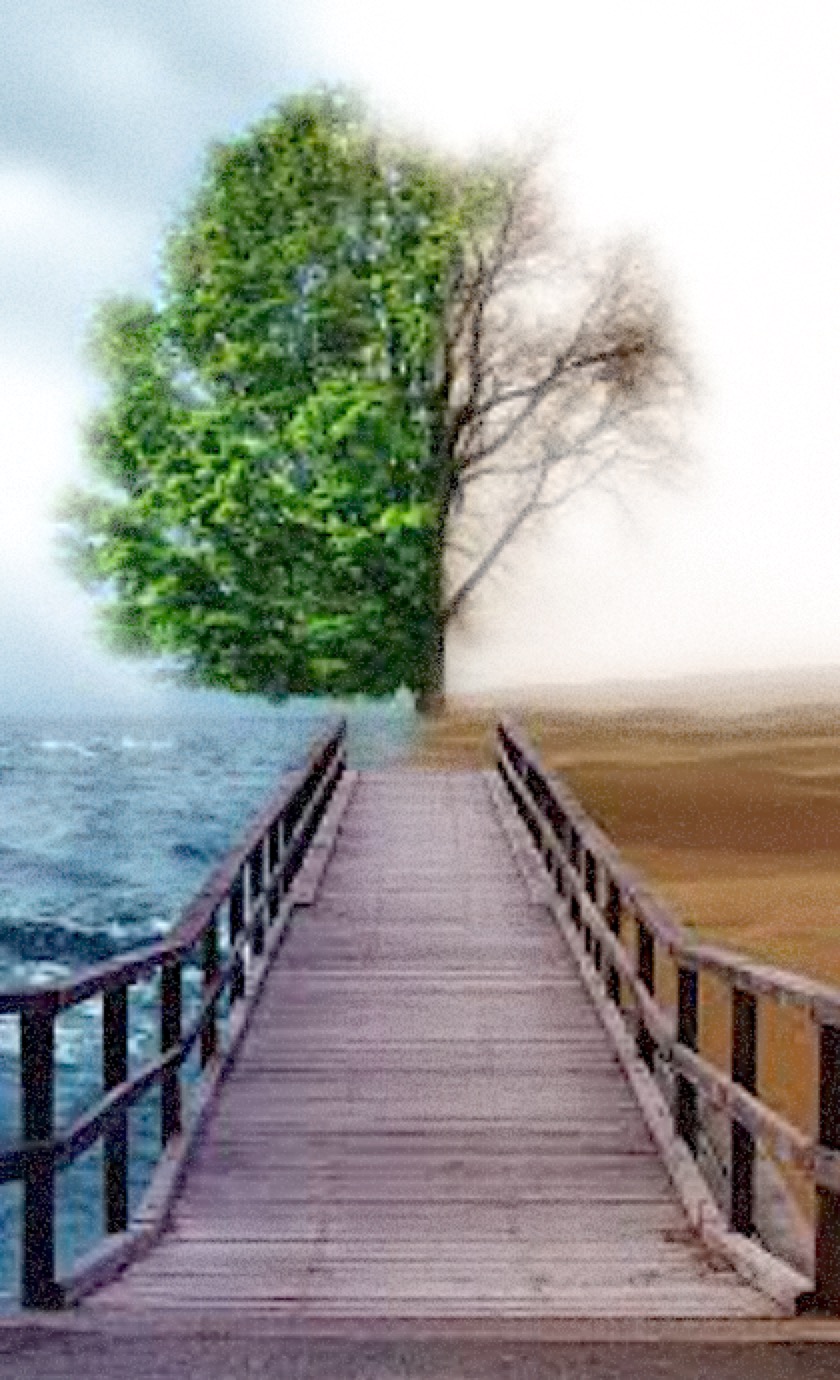 Therefore He sent His Son Jesus Christ to die on the cross for our sins, to save us. He is that bridge for us to God that brings true happiness.
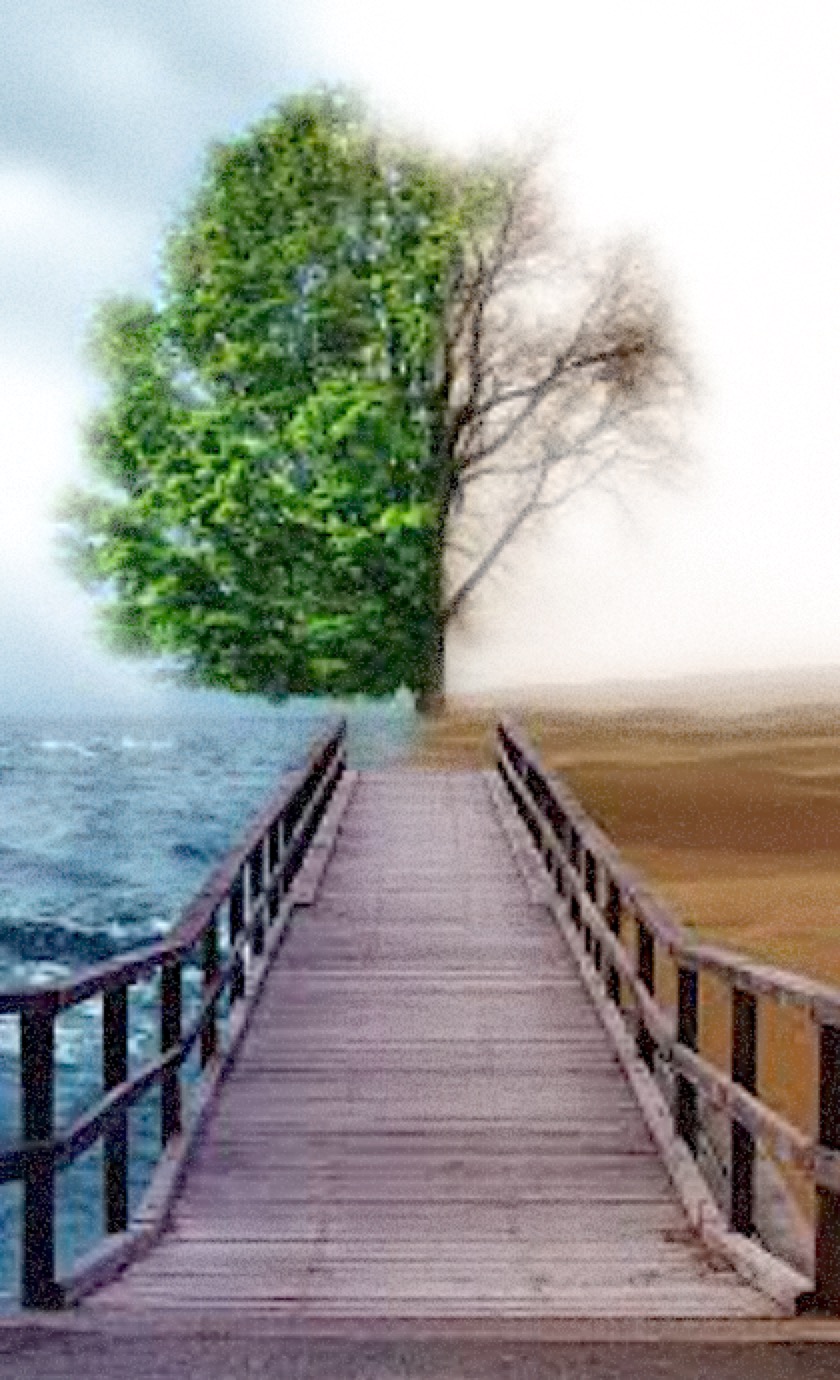 When we have Jesus, then we can have true happiness, no matter what our circumstances,
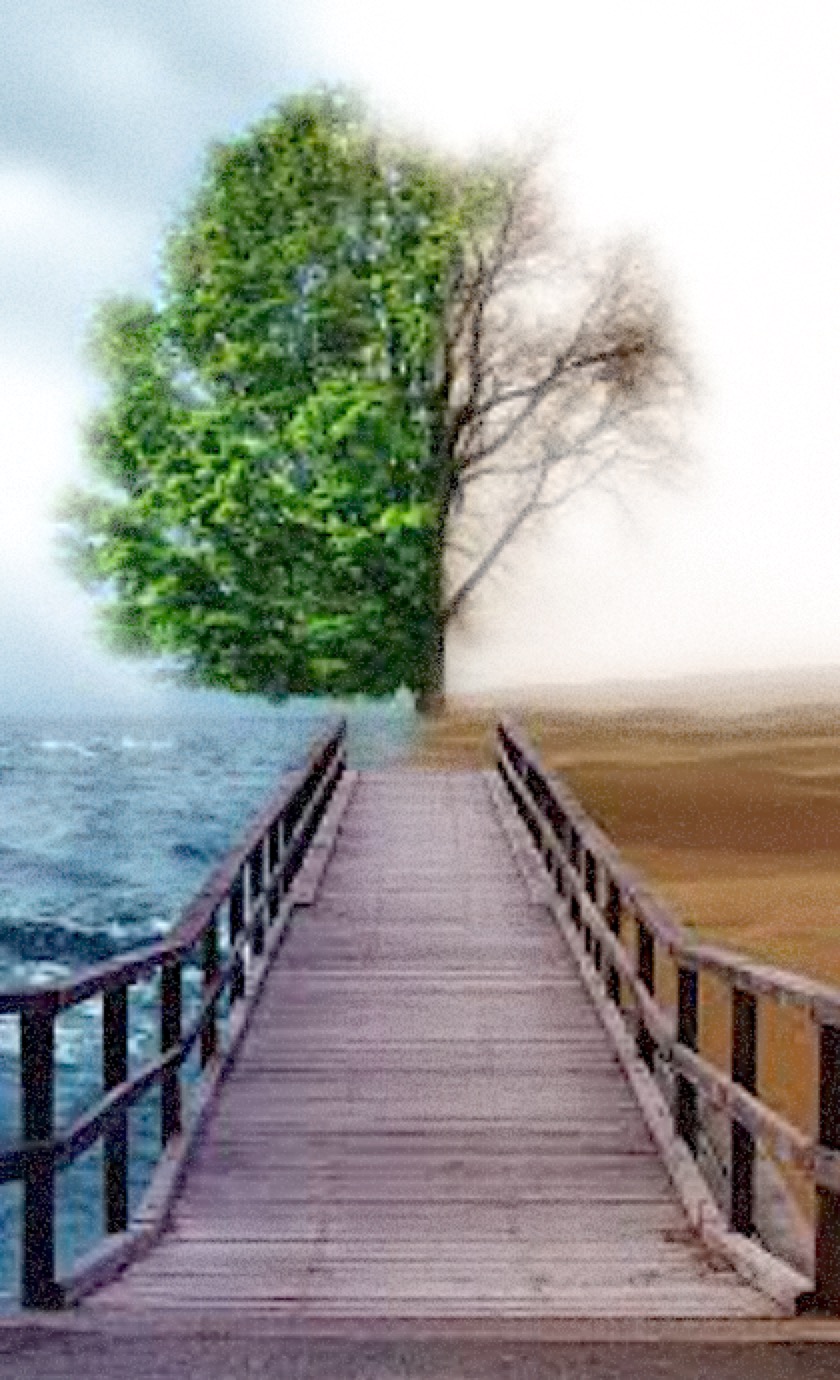 despite us being frustrated with our weaknesses, always angry with ourselves for doing wrong things, despite uncertainty and anxiety towards our future or problems
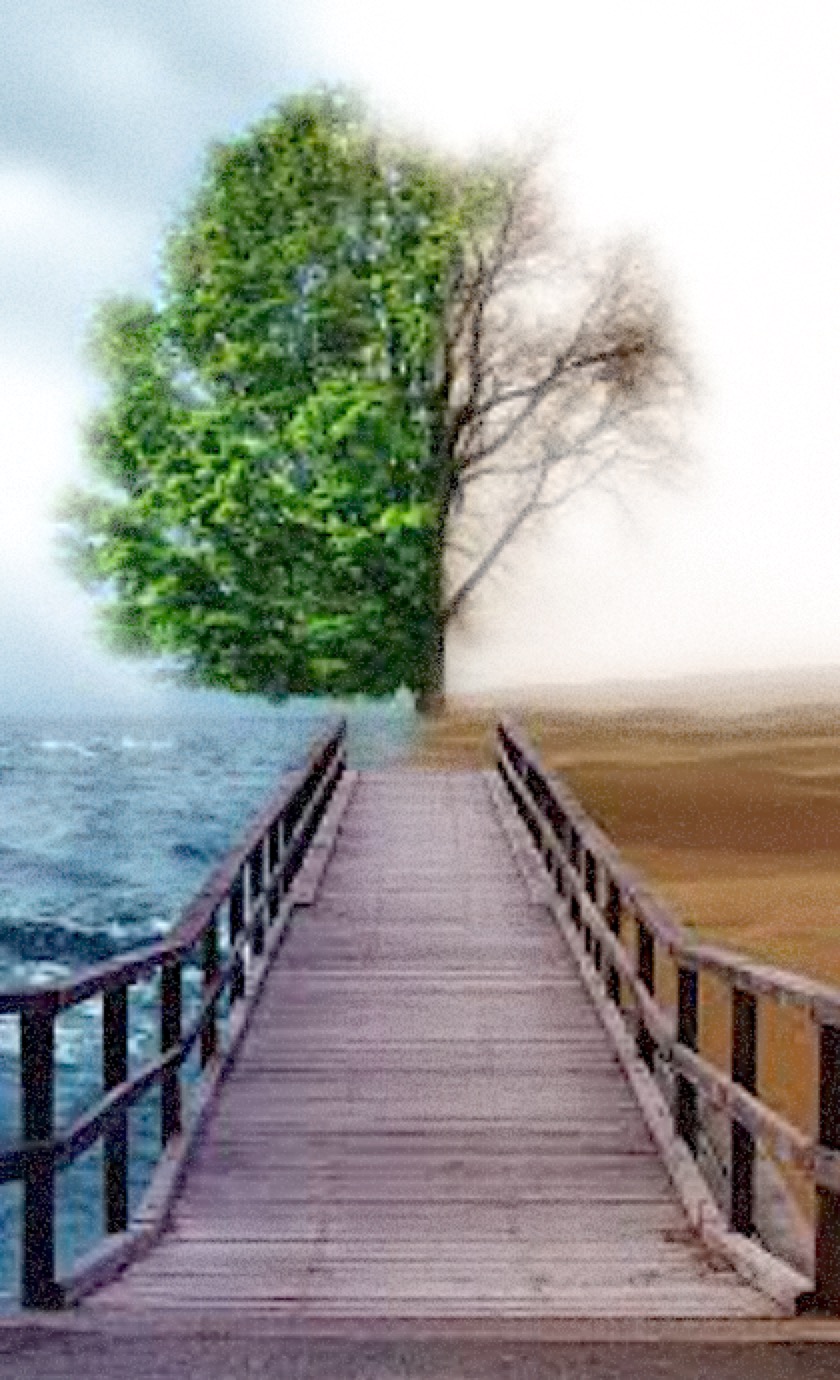 true happiness,that is regardless of oursituations and circumstances.
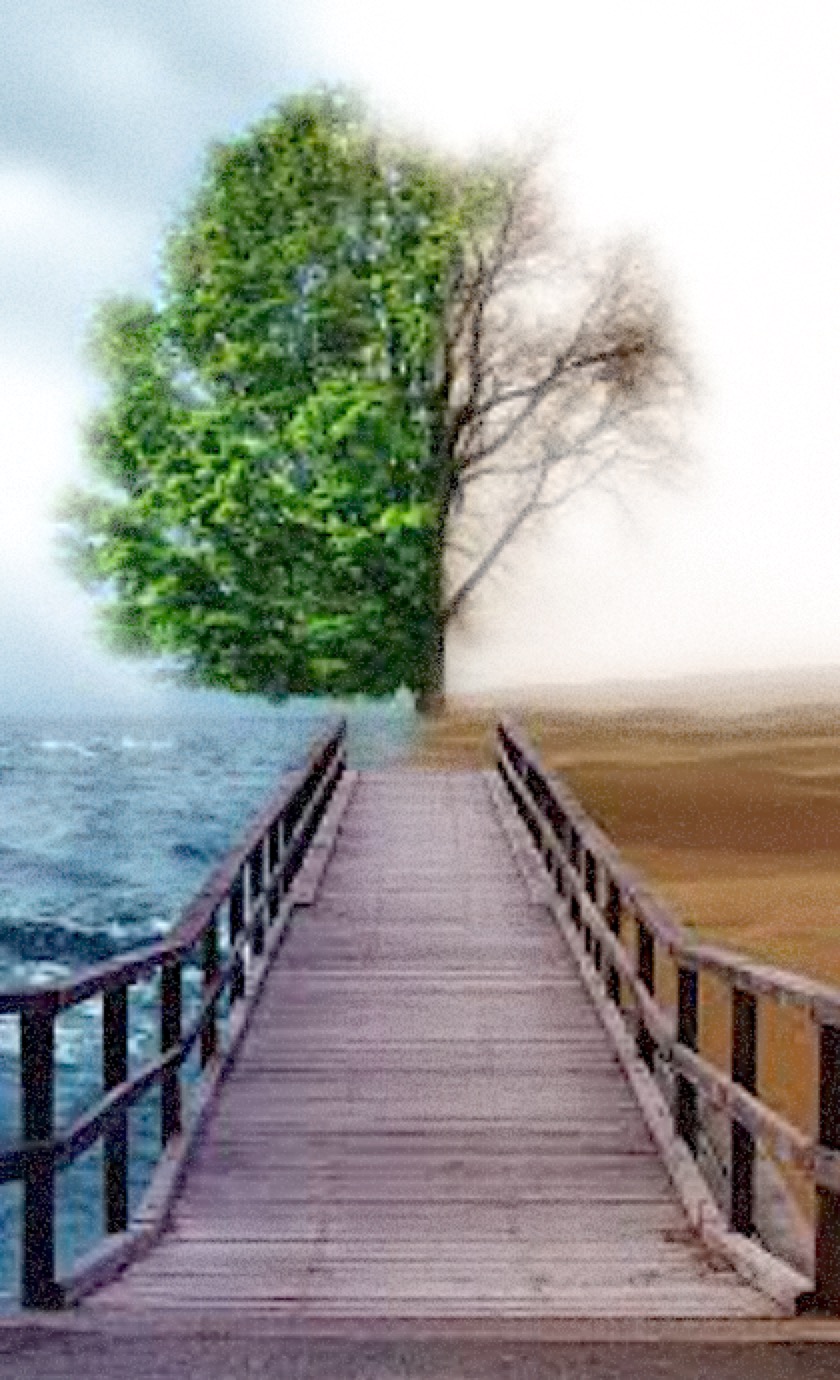 Many have the misconception that Christianity is a religion, but it’s actually a relationship with God.
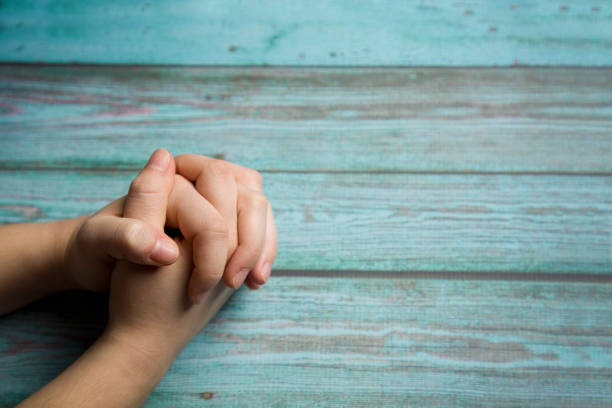 Two way communicationwe can speak to God and we can hear from God   through prayer
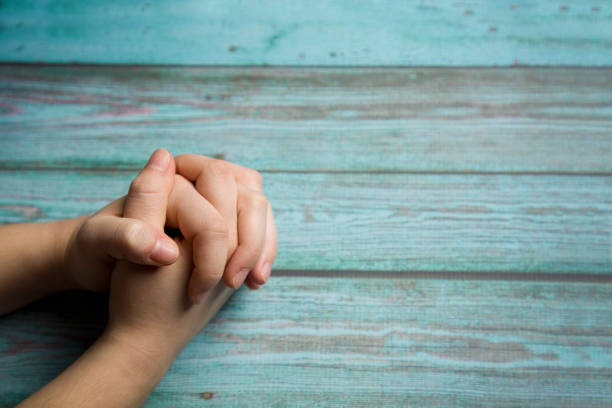 Story telling time!
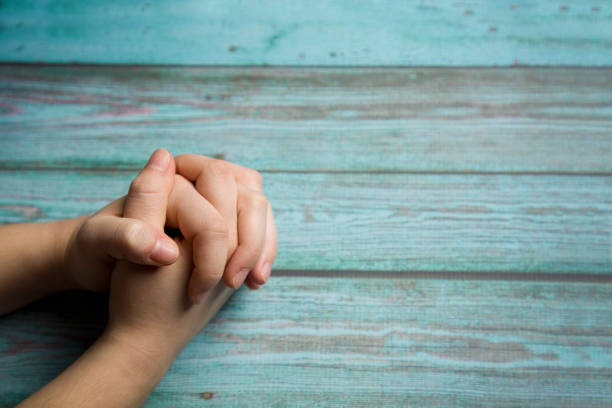 Story 1!
[Speaker Notes: Pre-arrange one of your members to share a testimony of answered prayers]
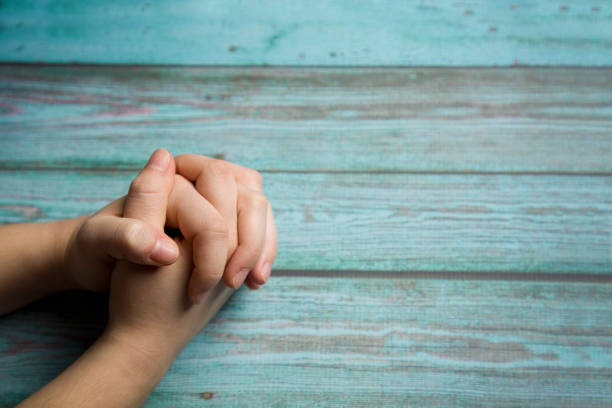 Story 2!
[Speaker Notes: Pre-arrange another of your members to share a testimony of answered prayers]
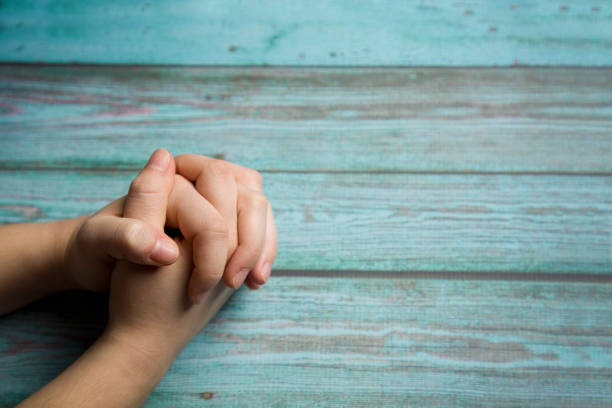 Brandon Soh’s Story
[Speaker Notes: Playback the baptism testimony of Brandon Soh from FCBC (https://www.fcbc.org.sg/about/baptism-testimony-videos/brandon-soh). He mentioned repeatedly that God answered his prayers to straighten up the mess in his life when he was in the lock-up, and his prayers for a cell and for a full-time job after his release from prison.]
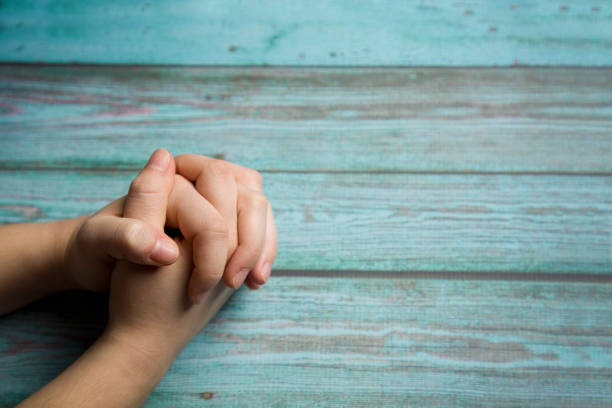 my story…there are many things I cannot control in life
[Speaker Notes: Sometimes God may not even answer my prayers the way I want it, but I know that God is in control and working things out for my good. Just like the story of the heart surgeon that follows.]
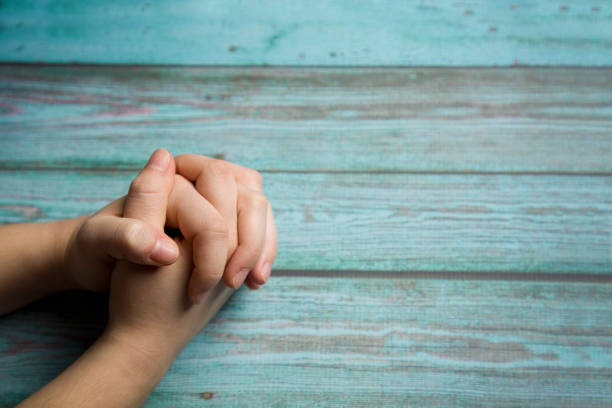 The Story of the Heart Surgeon
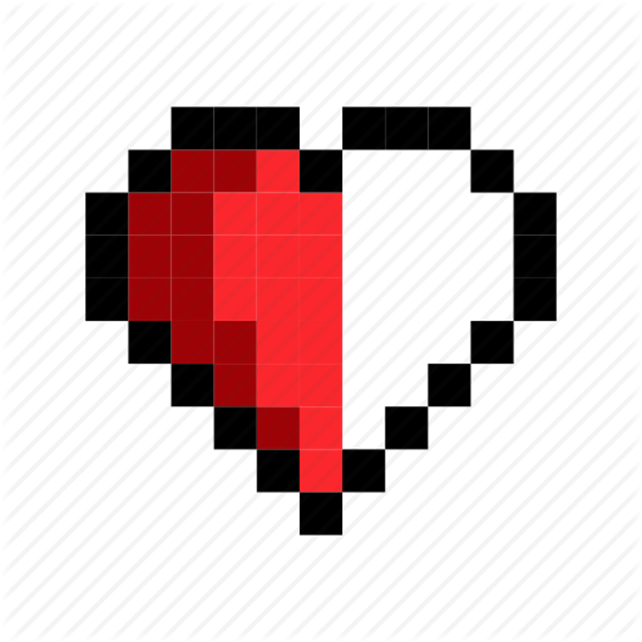 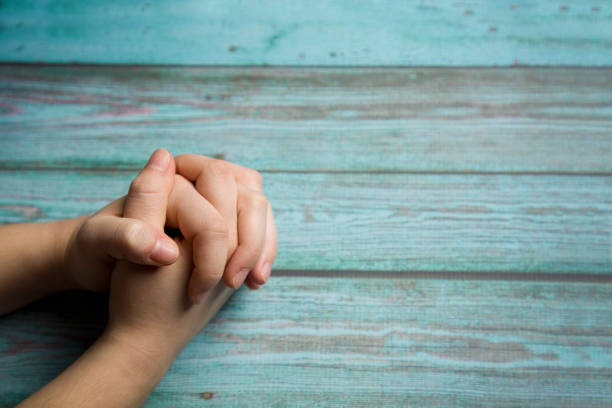 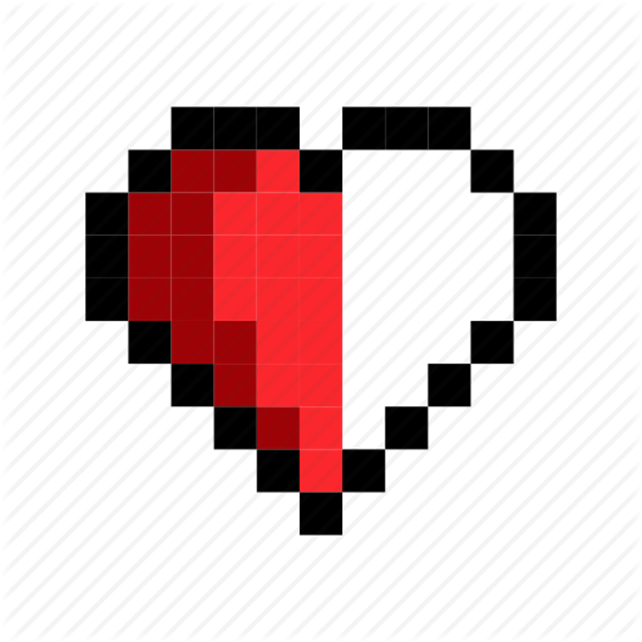 The Heart“Tomorrow morning,” the surgeon began, “I’ll open up your heart...”“You’ll find Jesus there,” the boy interrupted.The surgeon looked up, annoyed. “I’ll cut your heart open,” he said, “to see how much damage has  been done...”“But when you open up my heart, you’ll find Jesus in there.”
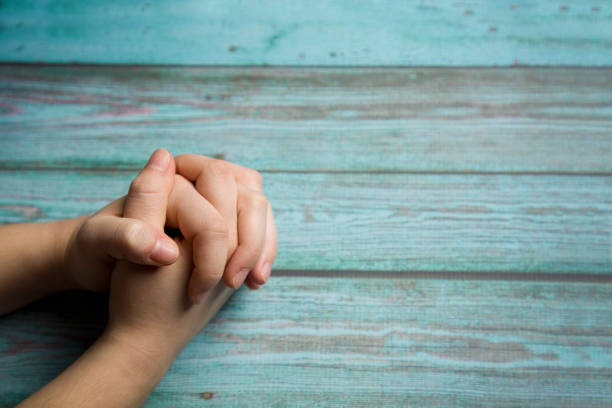 The surgeon looked to the parents. “When      I see how much damage has been done, I’ll sew your heart and chest back up and I’ll   plan what to do next.”“But you’ll find Jesus in my heart. The Bible says He lives there.  The hymns all say He lives there. You’ll find Him in my heart.”The surgeon had had enough. “I’ll tell you what I’ll find in there – damaged muscles,   low blood supply, and weakened vessels.  And I’ll find out if I can make you well.”
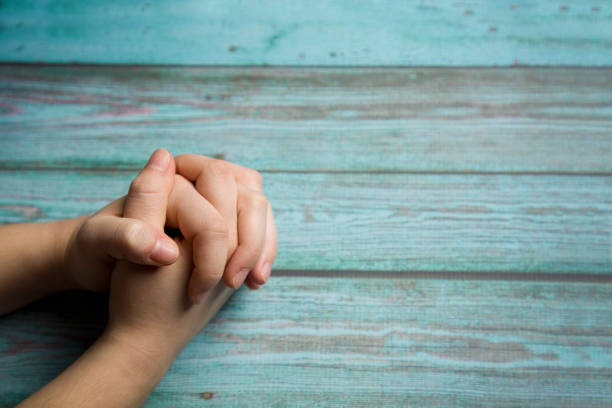 “You’ll find Jesus there too.  He lives there.”The surgeon left.  He sat in his office and recorded his notes from the surgery, “...damaged aorta, damaged pulmonary vein, widespread muscle degeneration.No hope for transplant, no hope for cure. Therapy: painkillers and bed rest. Prognosis:”  He paused, “death within one year.”  He stopped the recorder...  “Why?” he asked aloud.  “Why did You do this?  You’ve put him here; You’ve put him in this pain.  And You’ve cursed him to an early death.  Why?”
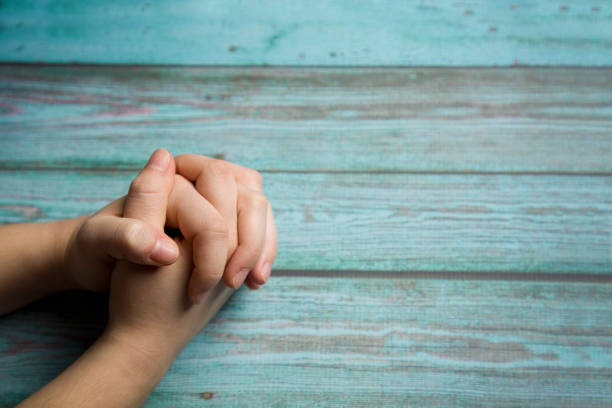 The Lord answered and said, “The boy, my lamb, was not meant for earth for long, for he   is a part of my heavenly flock, and will forever be.  Here in my heavenly flock, he will feel no pain, and will be comforted as you cannot imagine.  His parents will one day join him  here, and they will know peace, and my flock here will continue to grow.”The surgeon’s tears were hot, but his anger  was hotter, “You created that boy, and You created that heart.  He’ll be dead in months. Why?”
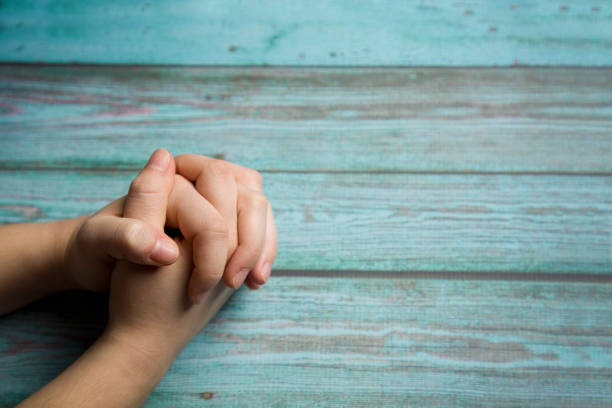 The Lord answered, “The boy shall come to heaven, for he has done his duty:  I did not   put him on earth to lose him, but to retrieve      a lost lamb, you.”The surgeon wept.  He sat beside the boy’s bed; the boy’s parents sat across from him.The boy awoke and whispered, “Did you cut open my heart?”“Yes,” said the surgeon.
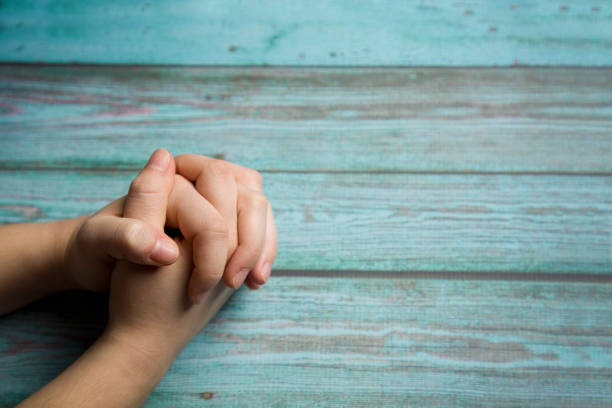 “What did you find?” asked the boy.“I found Jesus there,” said the surgeon.
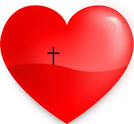 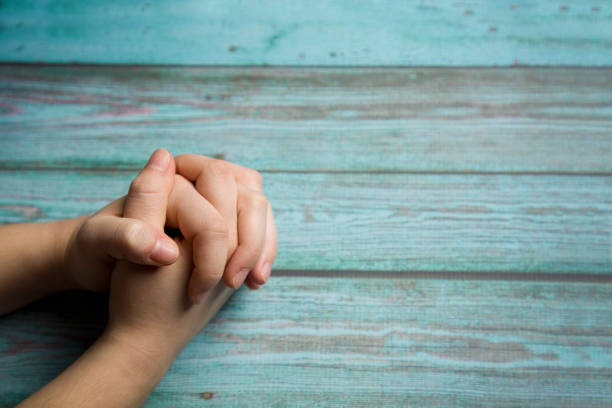 my story…The confidence    I can have is that God is in control and there is always hope through it all.
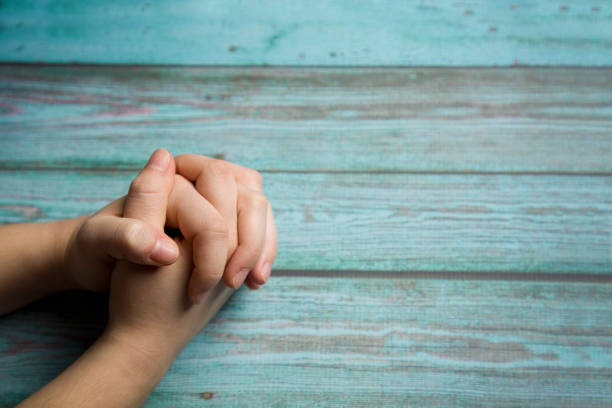 You can have that too.Will you believe?Let’s PRAY !!!
[Speaker Notes: Lead BESTs in the Sinner’s Prayer]
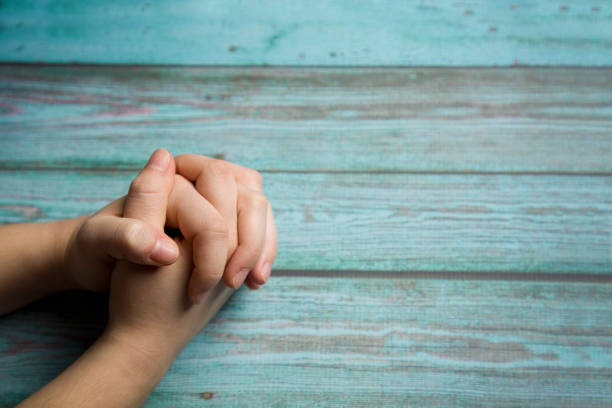 Philippians 4:6-7Don’t fret or worry. Instead of worrying, pray. Let petitions and praises shape your worries into prayers, letting God know your concerns. Before you know it, a sense of God’s wholeness, everything coming together for good, will come and settle you down. It’s wonderful what happens when Christ displaces worry at the center of your life.
[Speaker Notes: God wants to give us abundant life, peace and joy. He tells us not to be anxious about anything. By faith, we pray, ask and give thanks, and He will give us peace. 
God will hear our prayers and answer according to His time and will. There is no reason to be worried. Just trust and rely on Him. Many here have been praying for you quietly daily, for you to receive this blessing. And you can have this blessing today, if you say today, “I am willing, I want to believe, I want to be connected with God who is the source of true happiness.” For some of you it is connecting back again, you were connected before but you grew distant from God but you know God has been pursuing you and today you want to commit your life to Him again. I invite you to place one hand on your heart, and with all eyes closed in this place, repeat this prayer after me, “Dear Lord Jesus, thank you for bringing me here today. I believe this is a start of a wonderful relationship with you, I want to know You. I believe in You and I am willing to accept you as my personal Lord and Savior. Please bless me with peace, joy and hope. In Jesus’ name I pray, amen. And amen means “let it be so” meaning this blessing prayed will come on you and your family.]
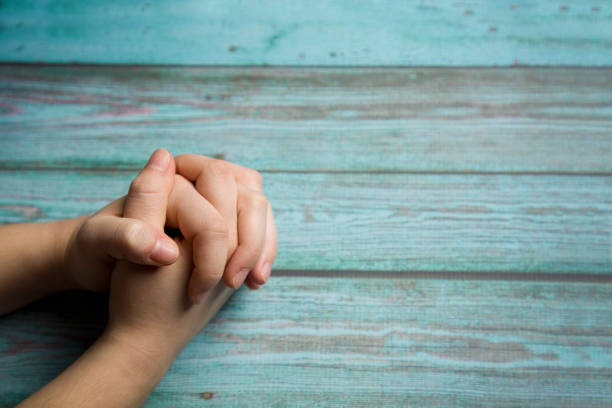 Let’s Talk to God about Our Needs in Prayer Now
[Speaker Notes: Break into small groups and pray for the BESTs]